L’eau dans le système solaire
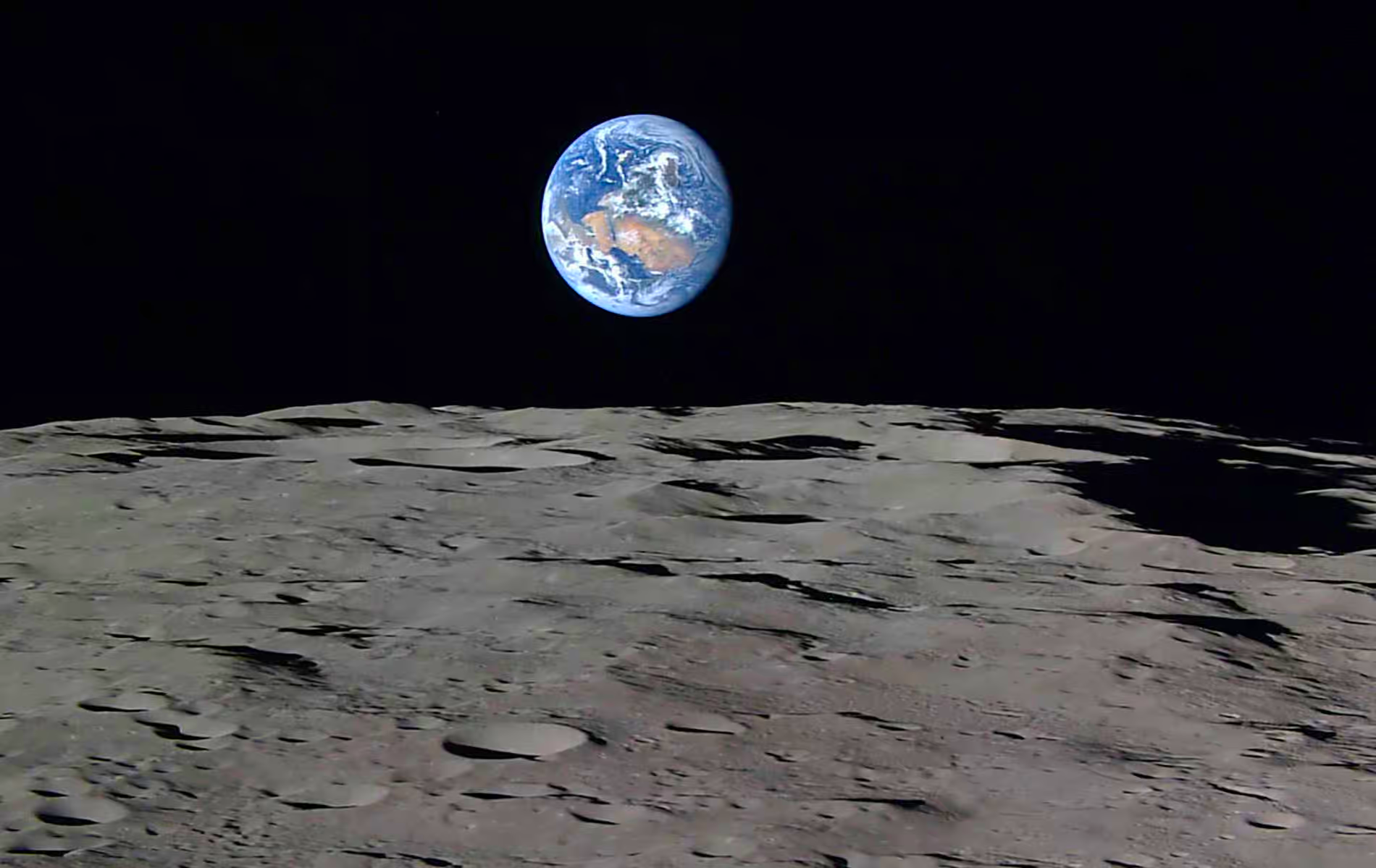 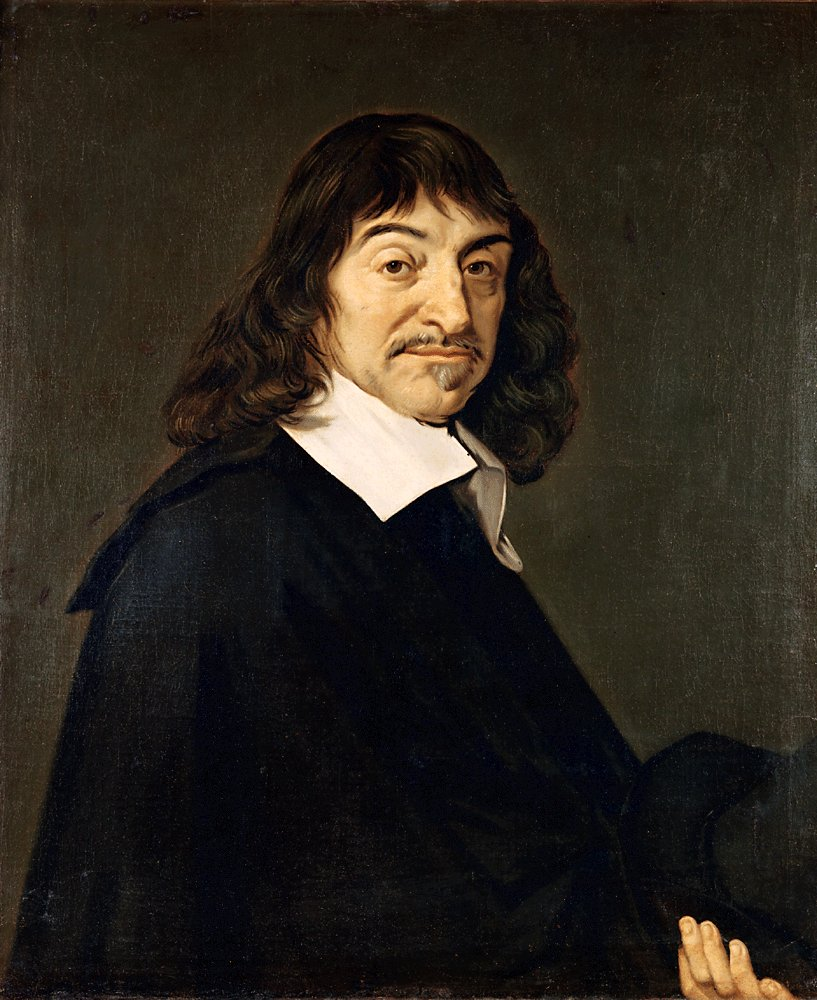 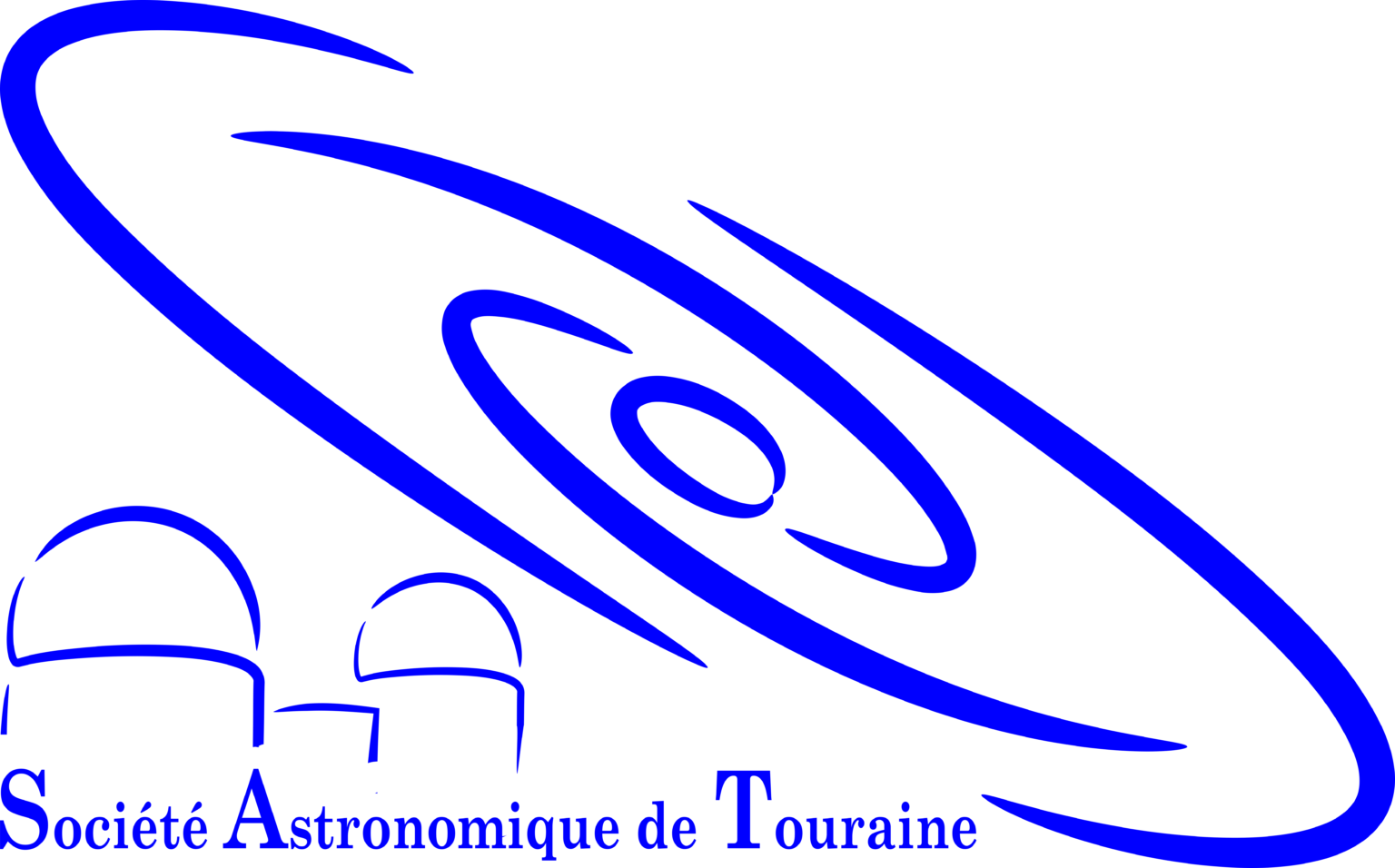 Descartes
Patrick de Luca         13 juillet 2024
La molécule d’eau
En rouge l’atome d’oxygène
En gris les deux atomes d’hydrogène
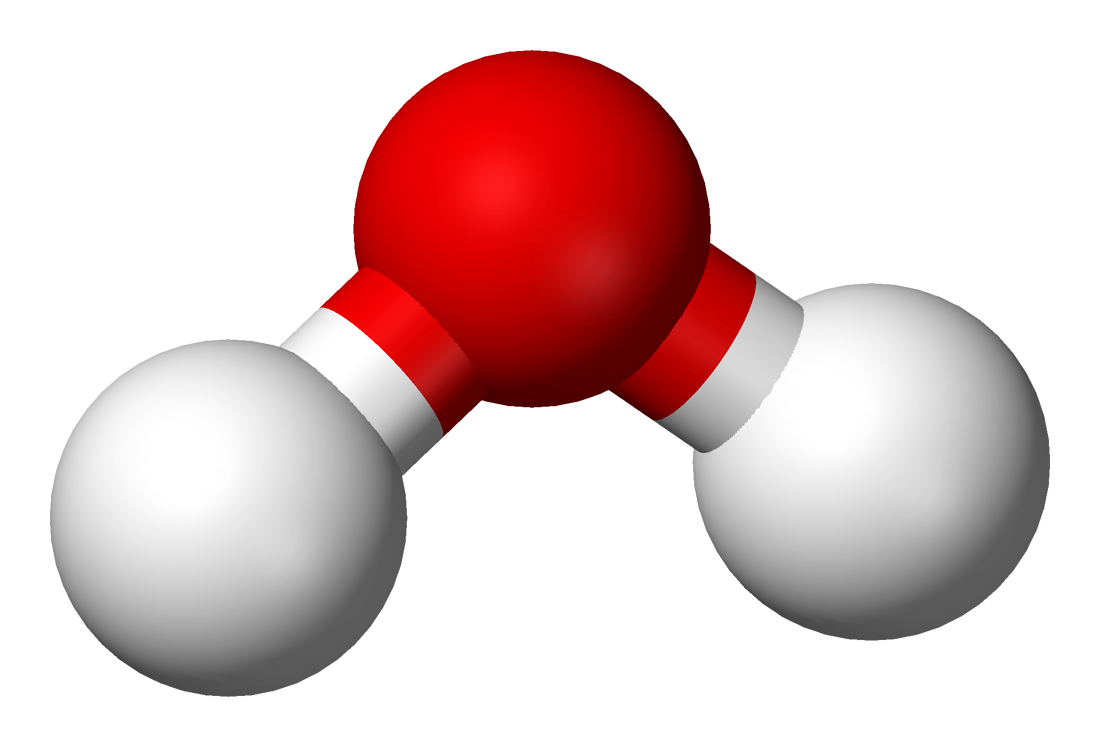 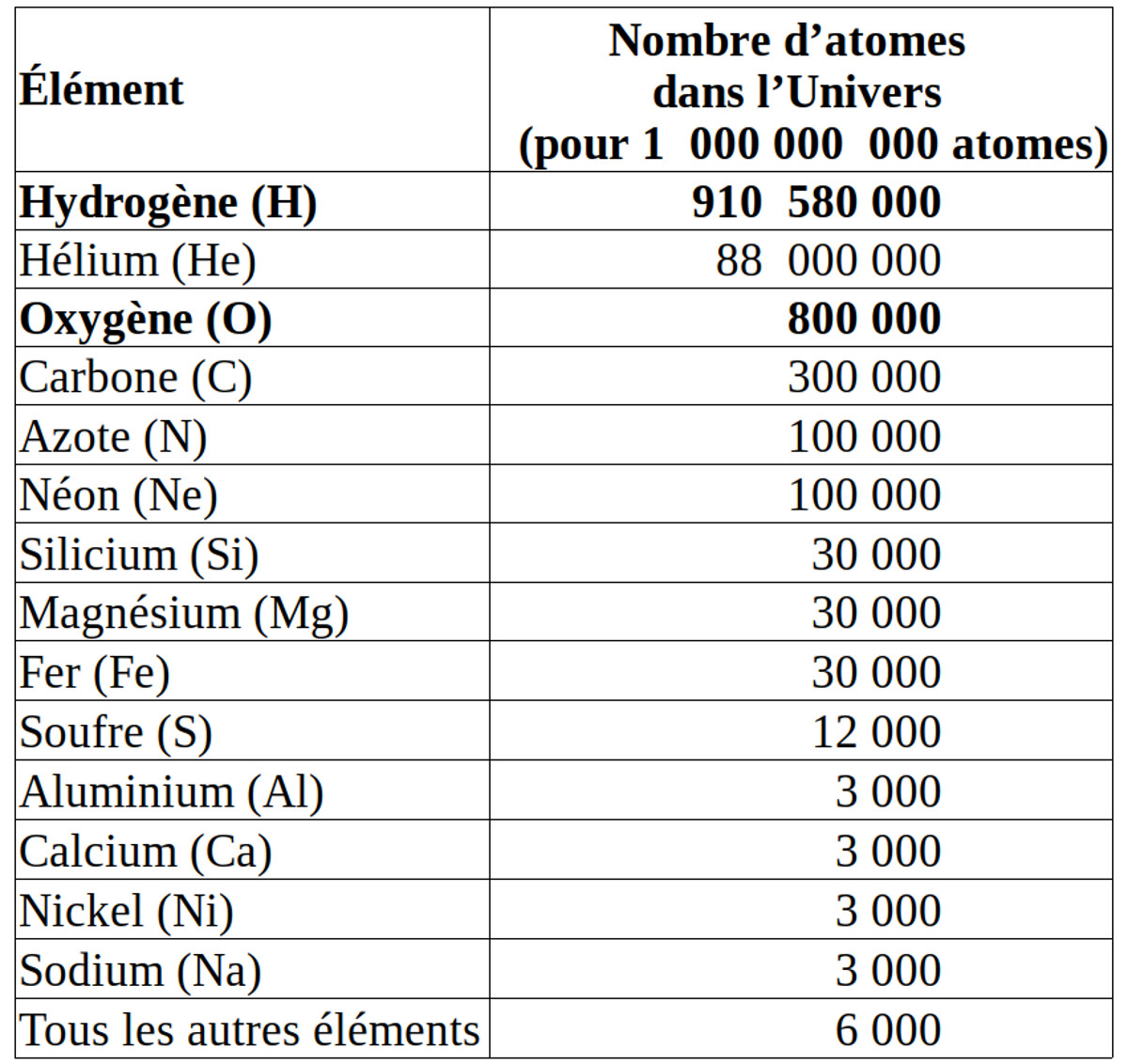 Composition chimique de l’Univers
L’oxyde d’hydrogène (H2O) est le plus abondant des oxydes dans l’Univers
Il y a beaucoup d’eau dans l’Univers
Elle est sous forme de glace dans de grands nuages de gaz et de poussières

Cette glace est également présente dans de nombreuses planètes et comètes qui tournent autour d’étoiles semblables au Soleil
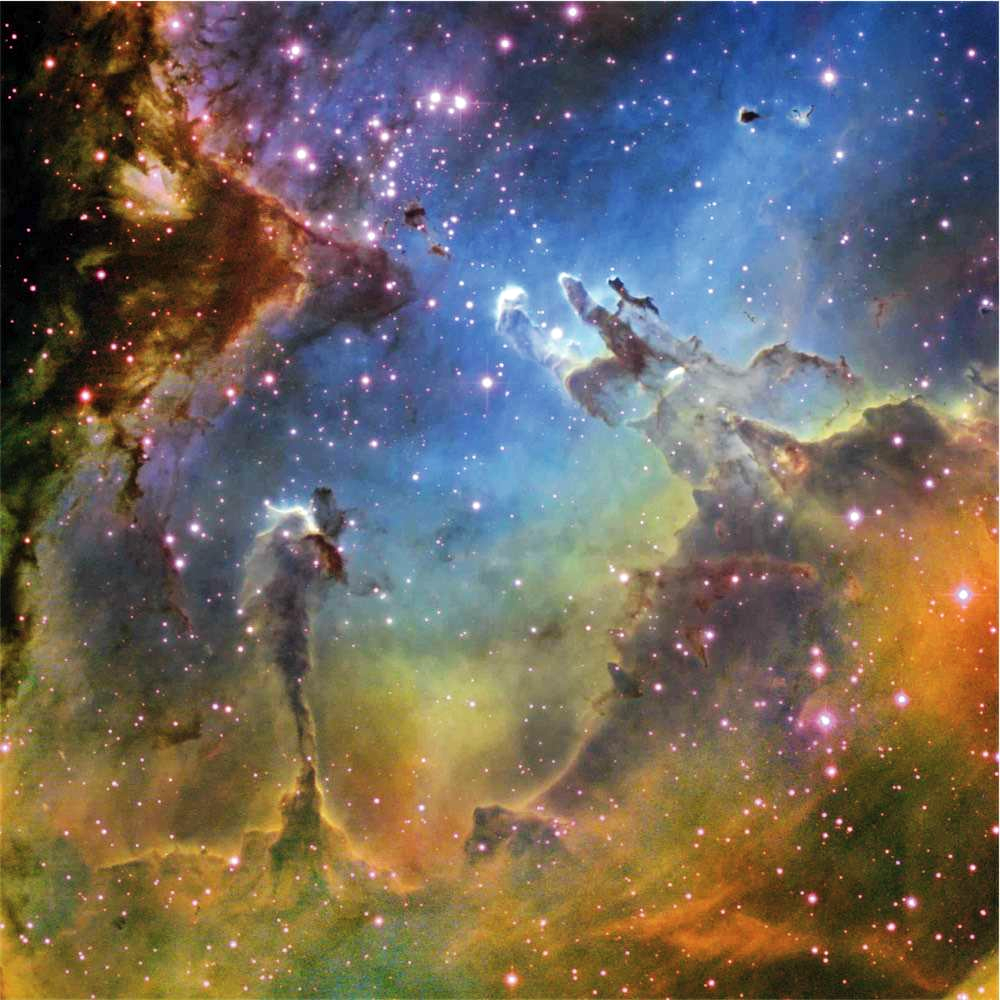 Comment s’est formé le système solaire ?
Une grosse boulle de gaz s’effondre sur elle même sous l’effet de sa propre gravité

Au centre la température et la pression deviennent suffisantes pour que s’allument des réactions thermonucléaires : 
le Soleil est né. Il représente 99,9 % de la matière du système solaire 

Autour du Soleil tourne un disque formé des résidus à partir desquels se forment les planètes
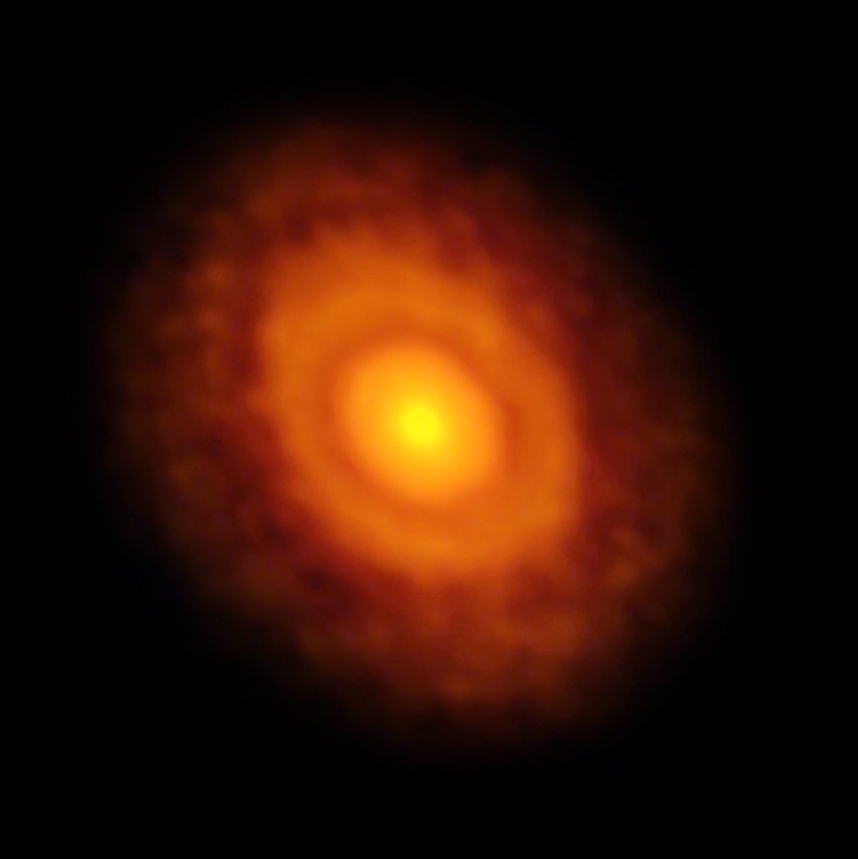 V883 Orionis
ALMA/ESO
Des cristaux se condensent dans le disque
Il fait chaud près du Soleil et plus froid quand on s’en éloigne

Les minéraux qui se condensent à proximité du Soleil sont réfractaires

Ceux qui se condensent quand on s’en éloigne sont de plus en plus volatils

Il existe donc une séquence de condensation
La séquence de condensation
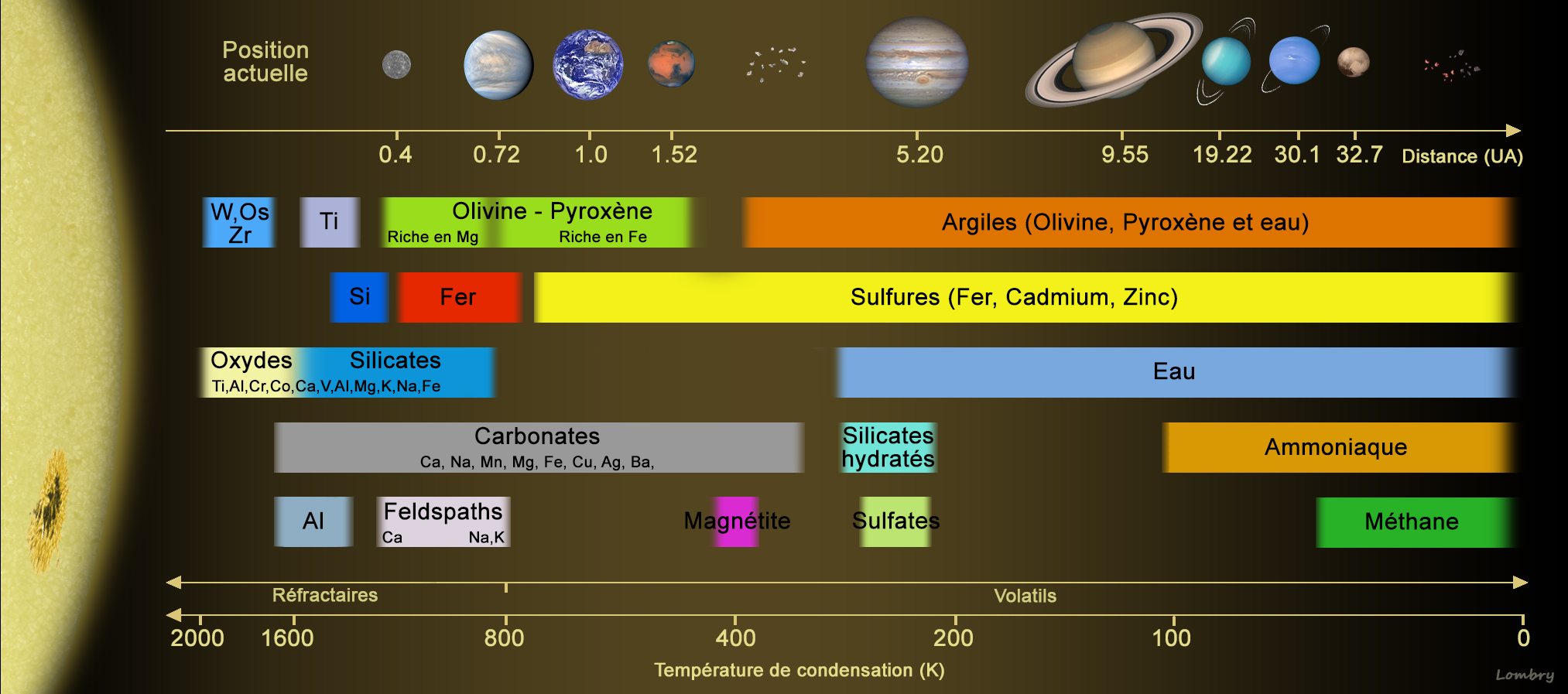 Laurette Piani
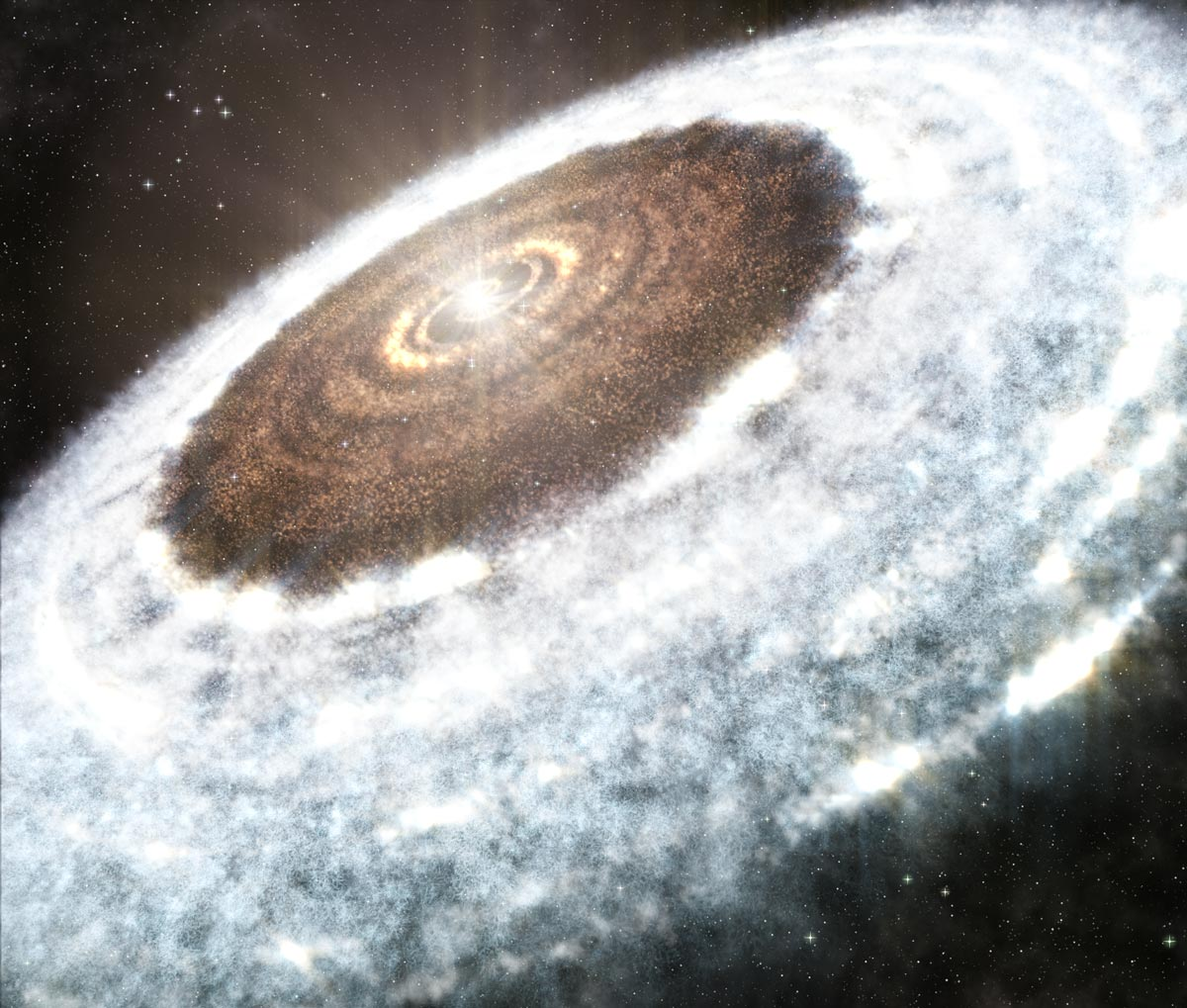 La ligne de glace
Elle est située à environ 4 UA, soit au delà de la ceinture d’astéroïdes

Au delà les poussières sont recouvertes de glace d’eau
Le système solaire
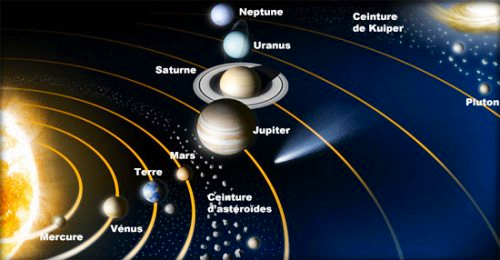 Les distances ne sont pas à l’échelle
Les planètes rocheuses
Ce sont les plus proches du Soleil et aussi les plus pauvres en eau
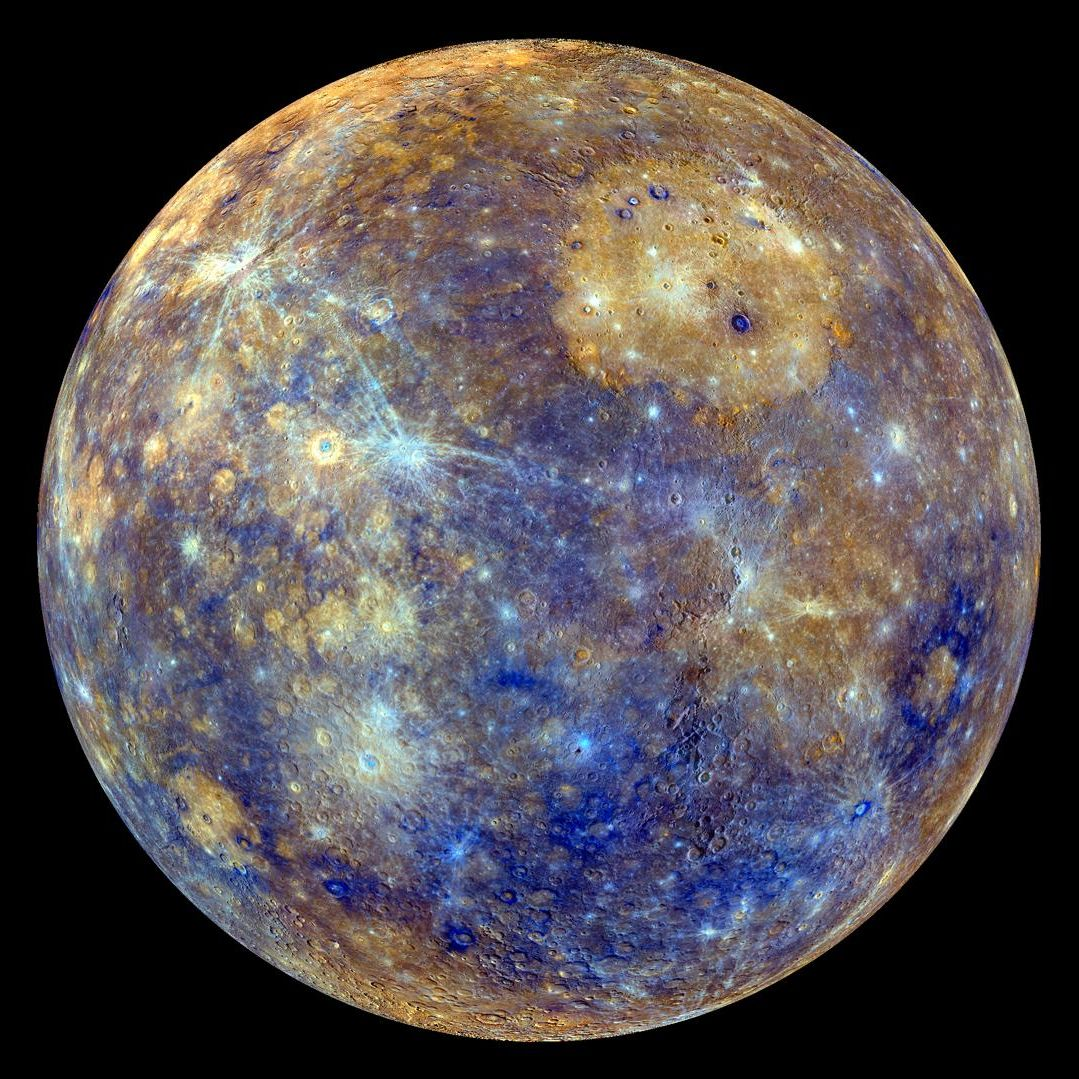 Mercure
L’eau se trouve sous forme de glace aux pôles, à l’intérieur de cratères d’impact protégés de la lumière du Soleil
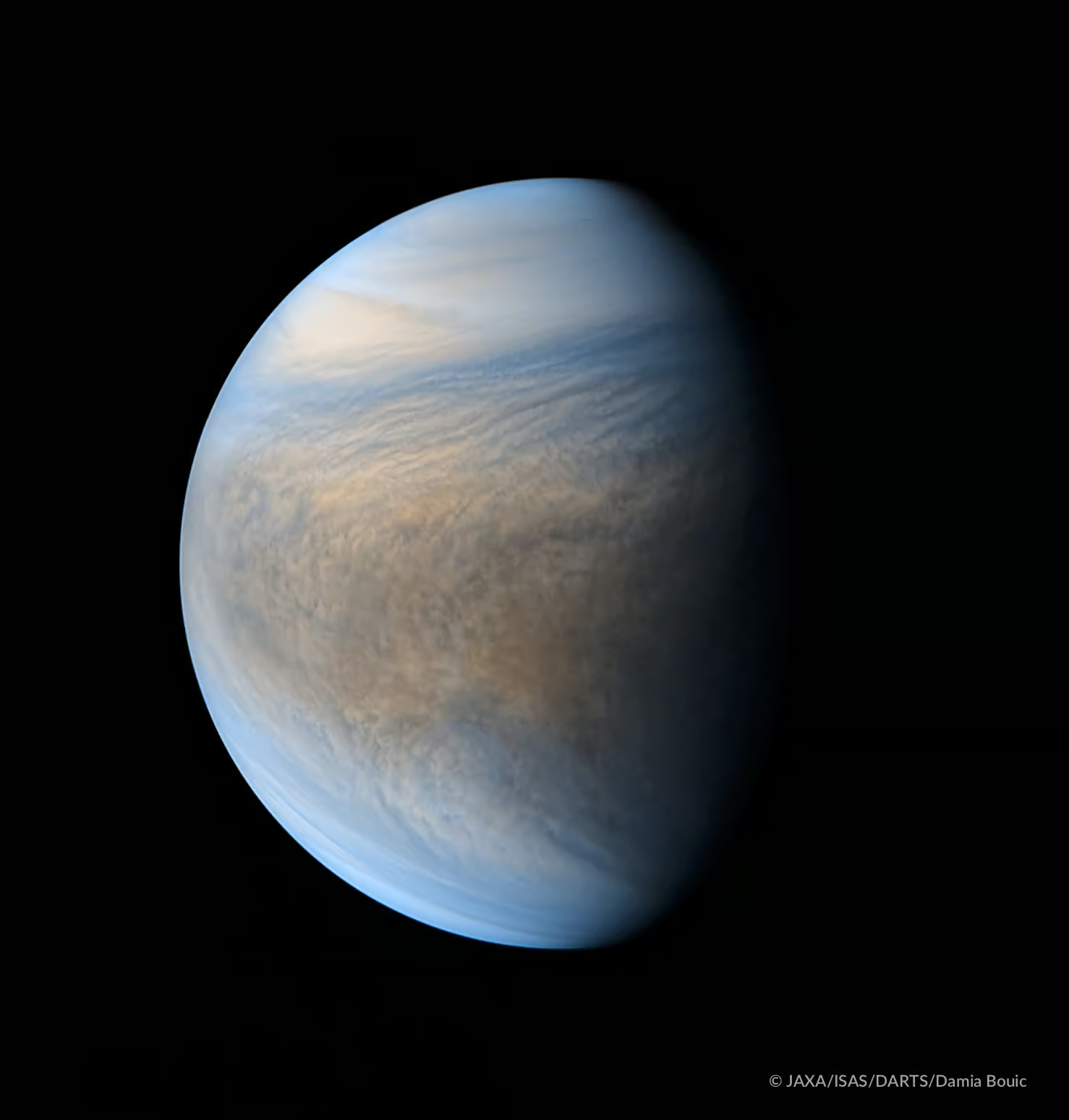 Vénus
Planète torride (460 °C) où la pression au sol est 90 fois plus forte que celle de la Terre

La vapeur d’eau est présente dans l’atmosphère en quantité minime
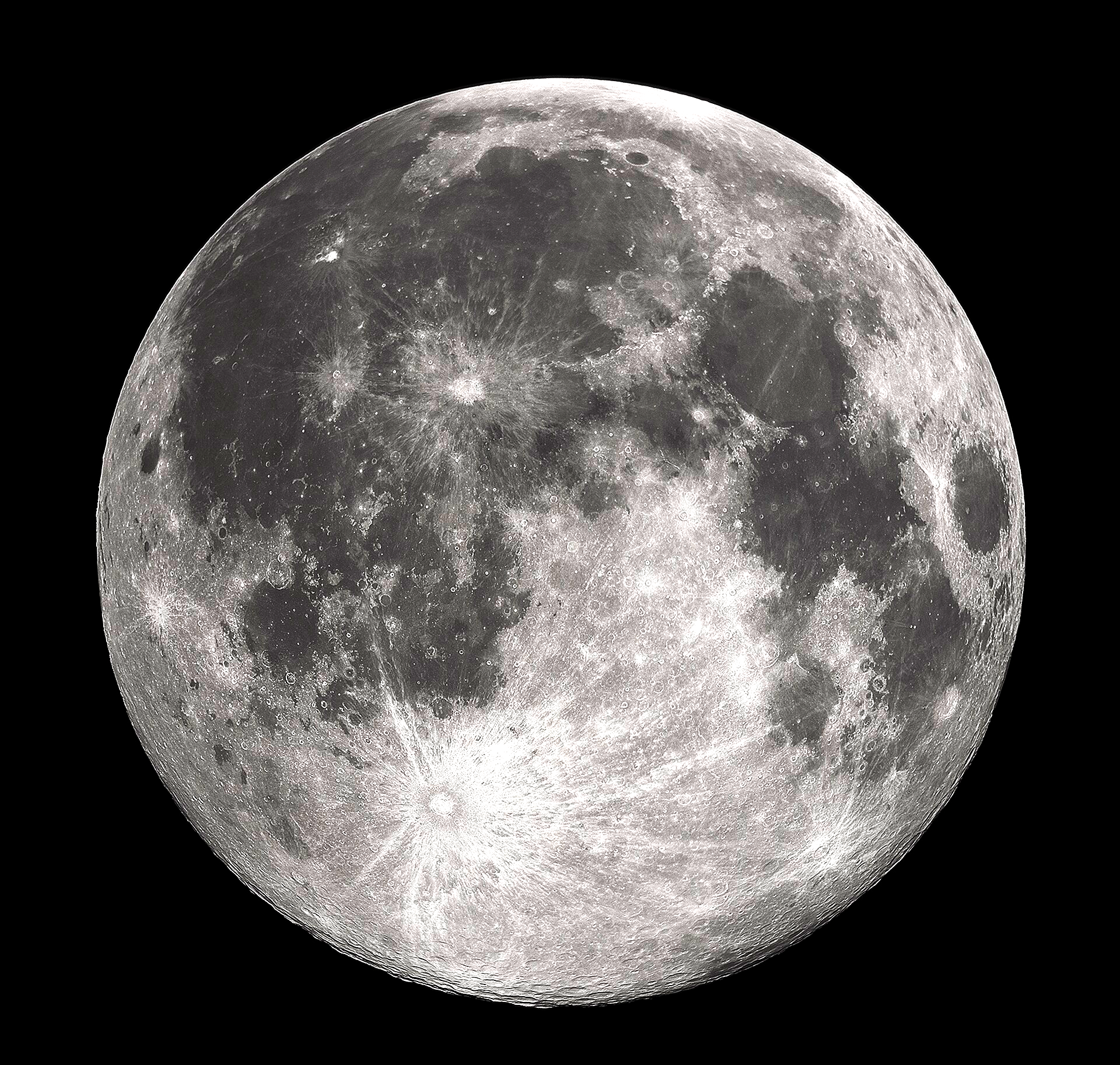 Lune 
Satellite de la Terre
Comme sur Mercure l’eau se trouve sous forme de glace aux pôles, à l’intérieur de cratères d’impact protégés de la lumière du Soleil
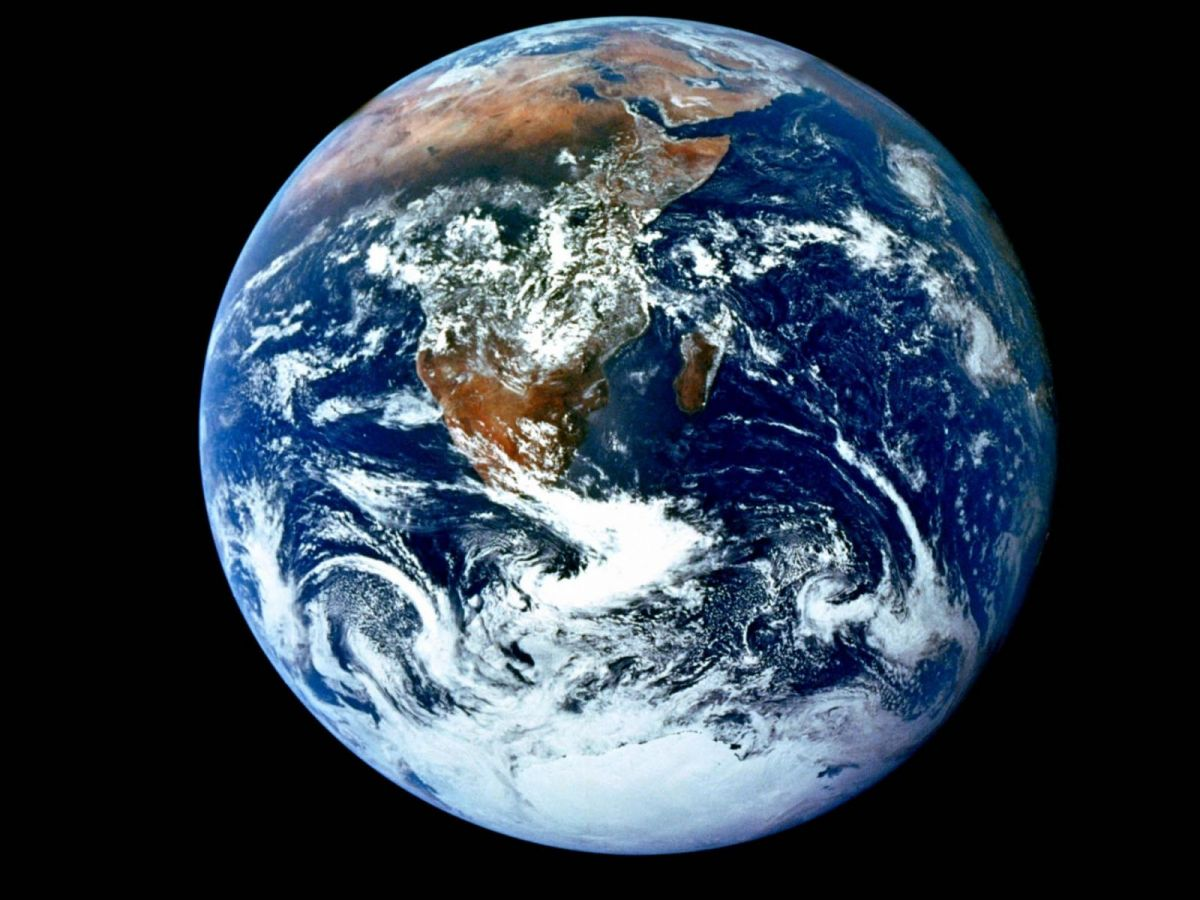 Terre
La planète bleue

recouverte à 72 % par de l’eau liquide
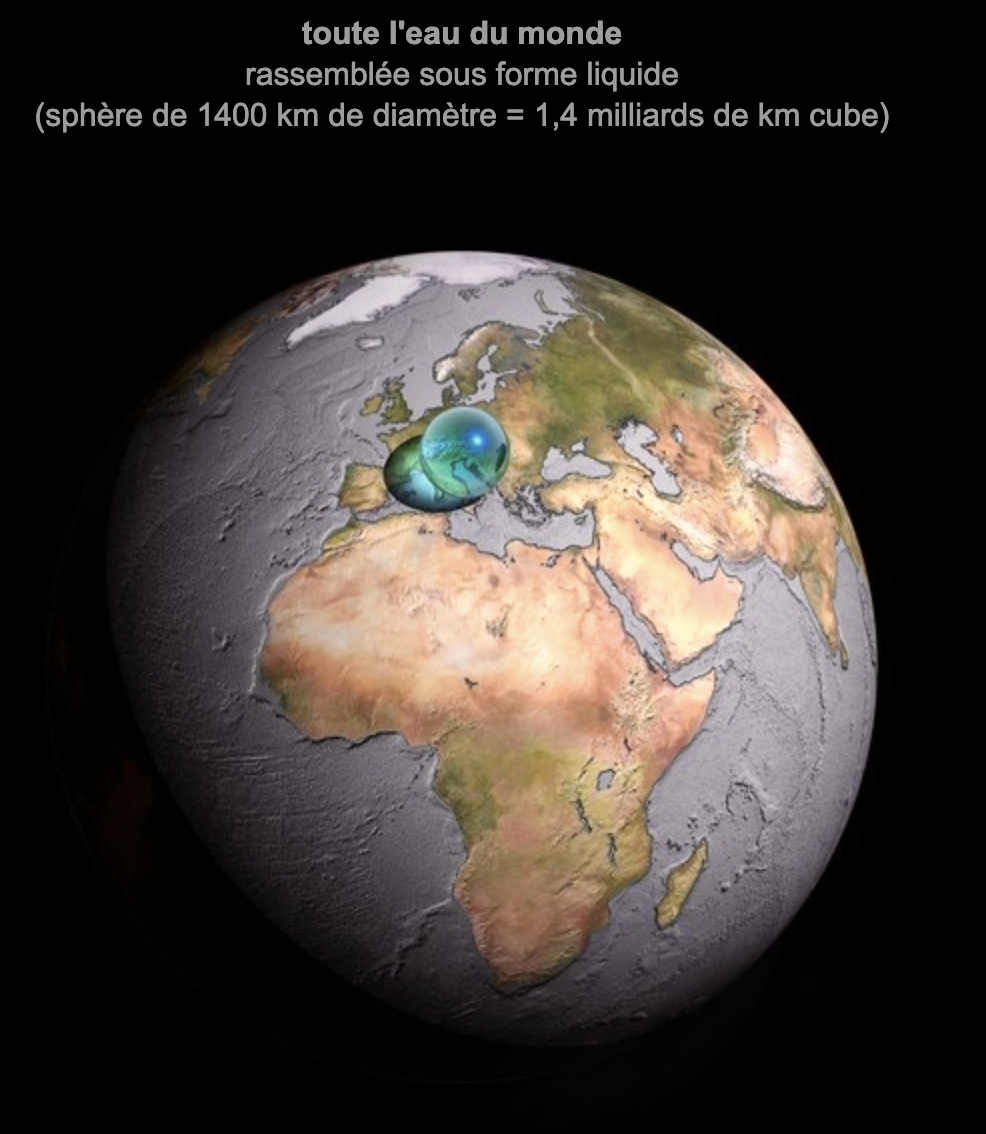 Terre
Planète pauvre en eau

Cette eau se présente 
sous trois formes :

Solide (glace, neige)

Liquide (eau)

Gaz (vapeur d’eau)
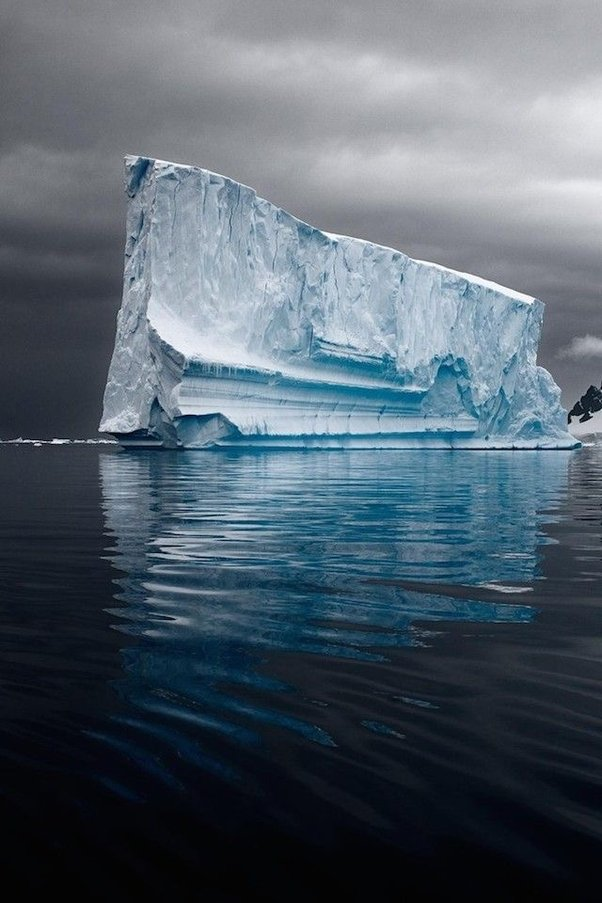 Sur Terre l’eau existe à l’état solide, liquide et gazeux
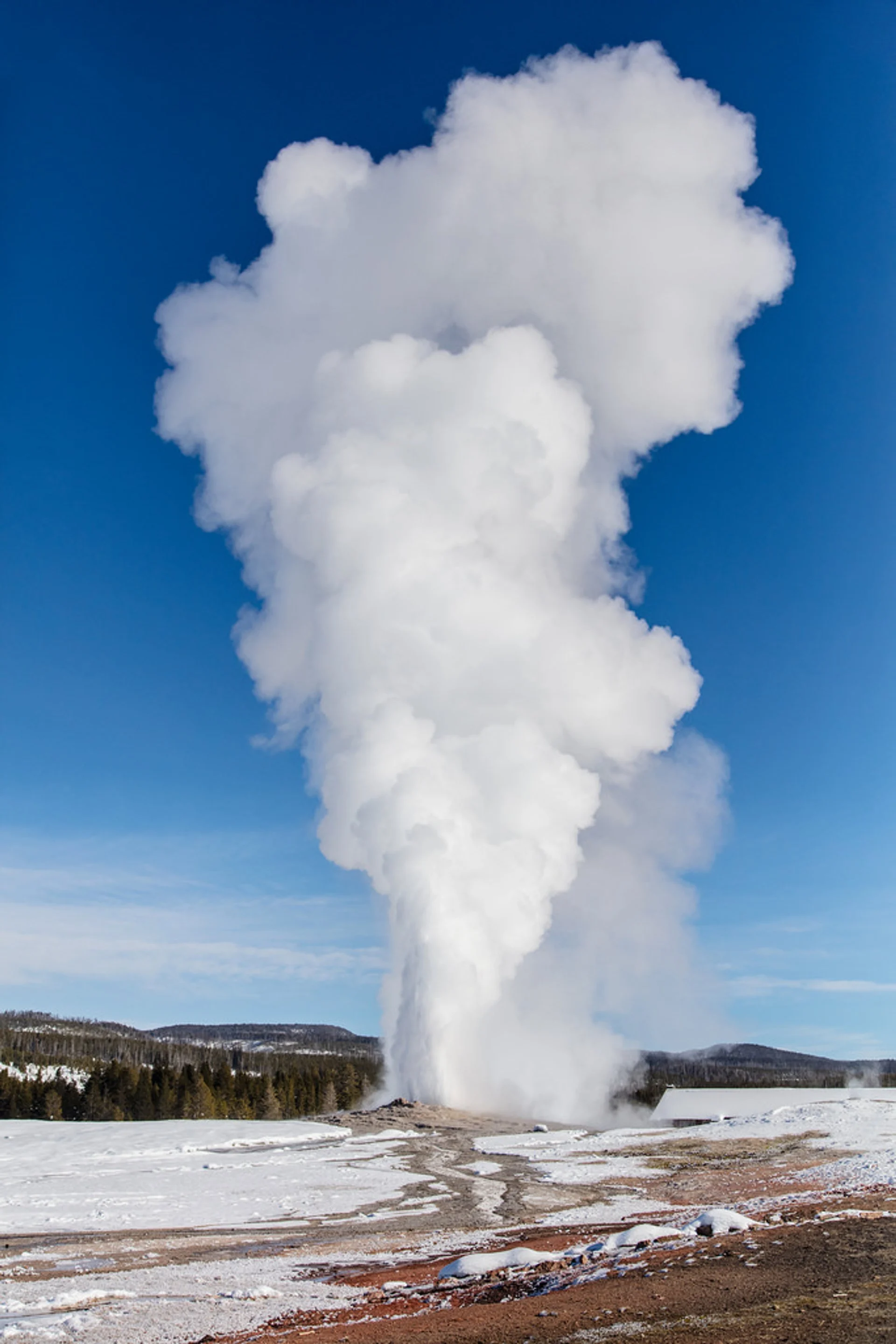 Solide
L’eau liquide est indispensable à la vie telle que nous la connaissons
Gazeux
Liquide
Le diagramme de phase de l’eau (H2O)
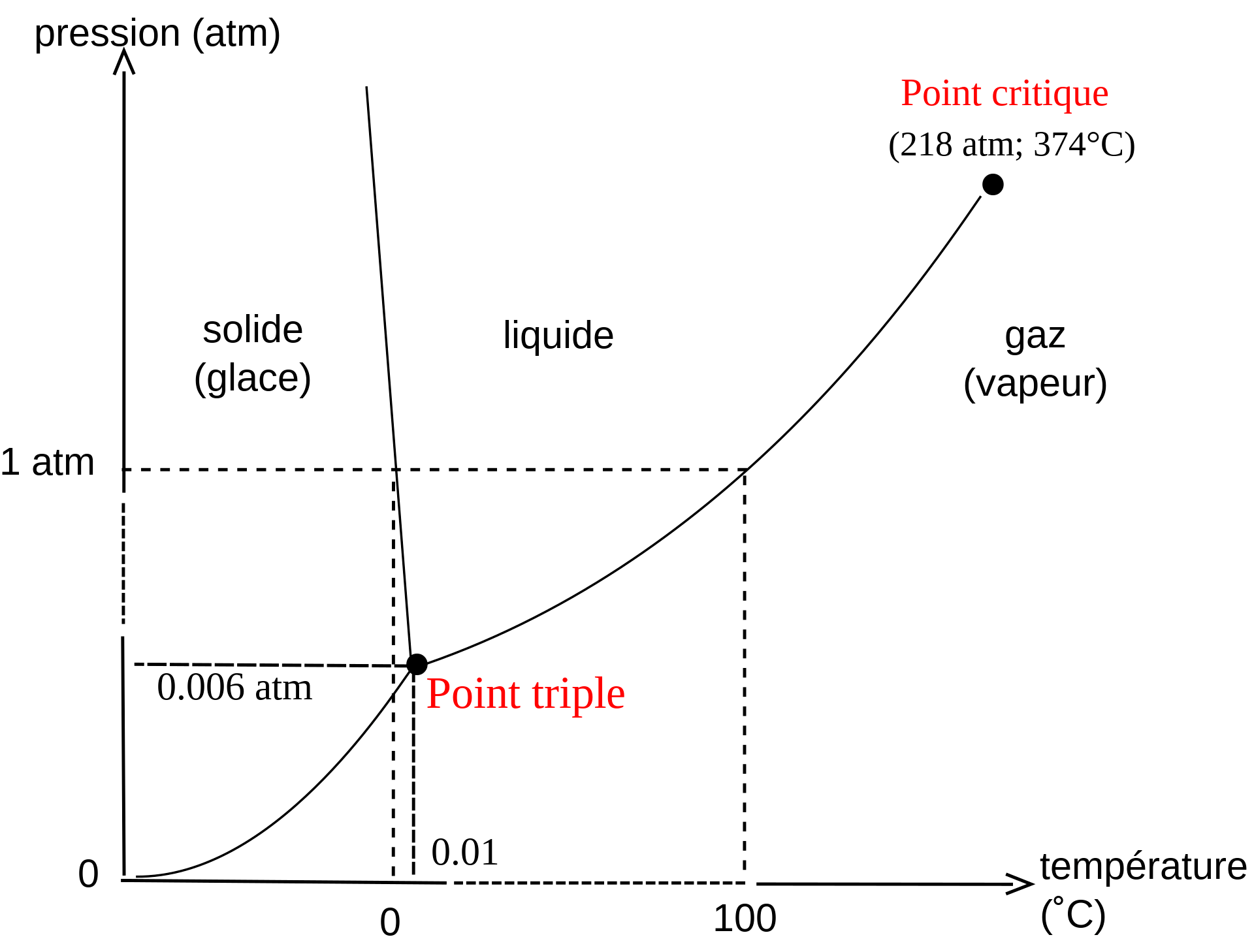 Les différents états de l’eau
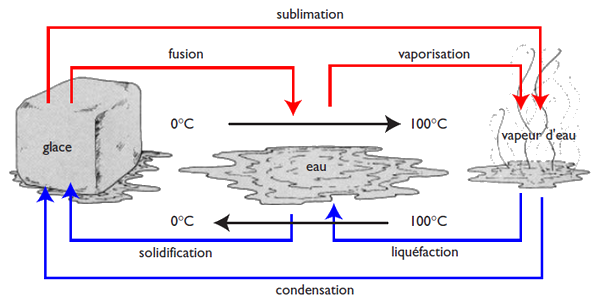 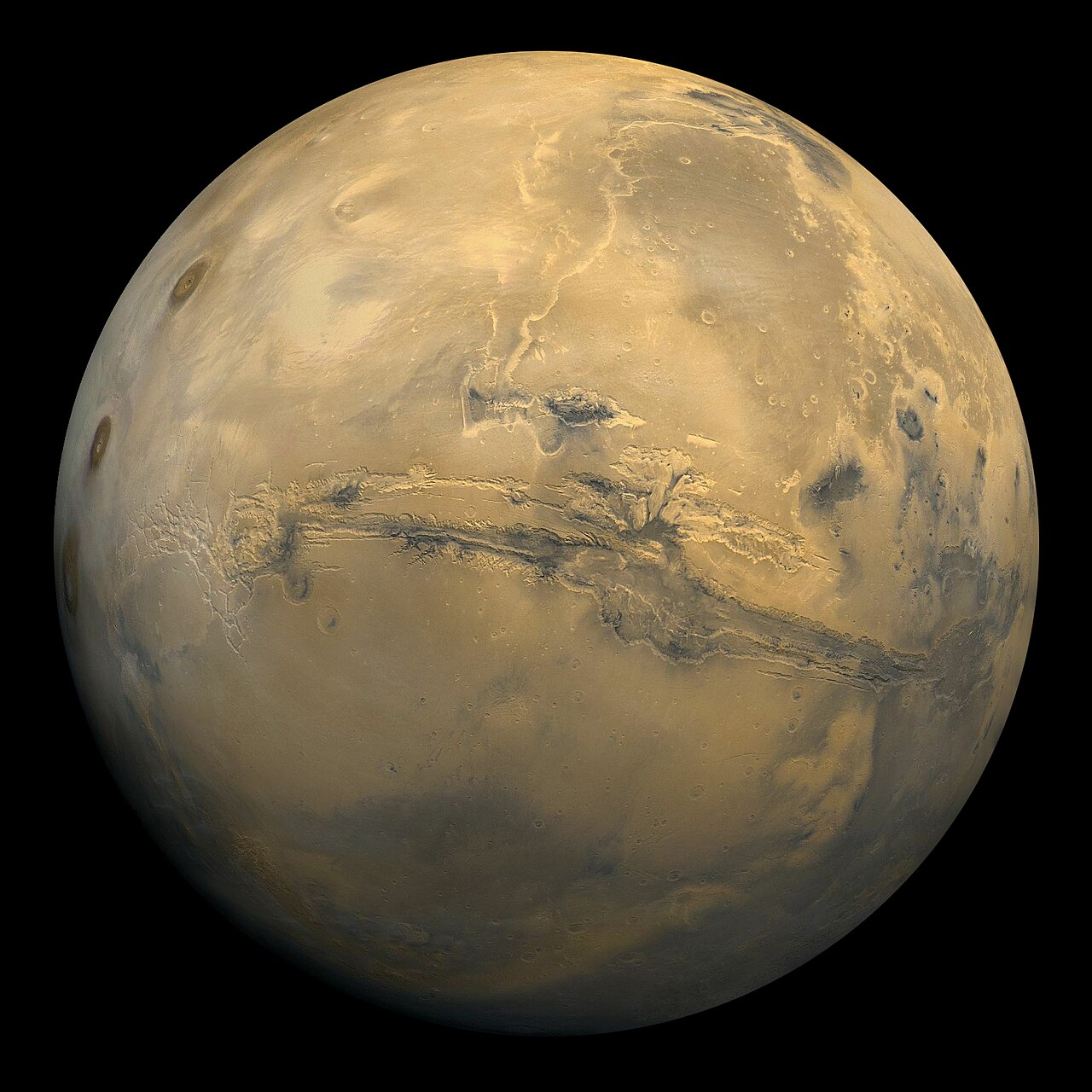 Mars
La planète rouge ne possède pas d’eau liquide, mais celle-ci a existé dans le passé.

On trouve de la glace dans le sol, les calottes glaciaires et de la vapeur d’eau dans l’atmosphère
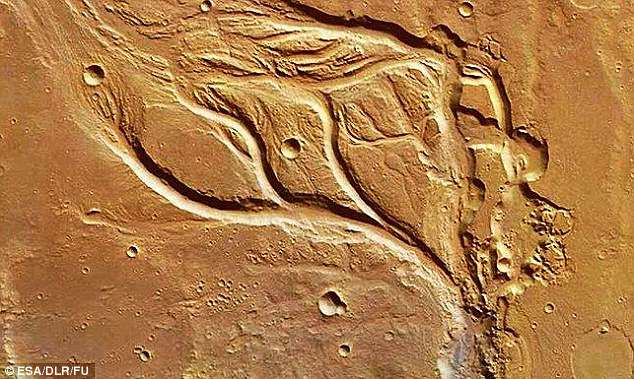 Anciennes vallées sur Mars
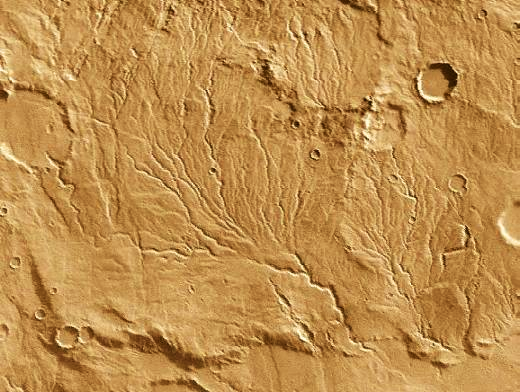 NASA
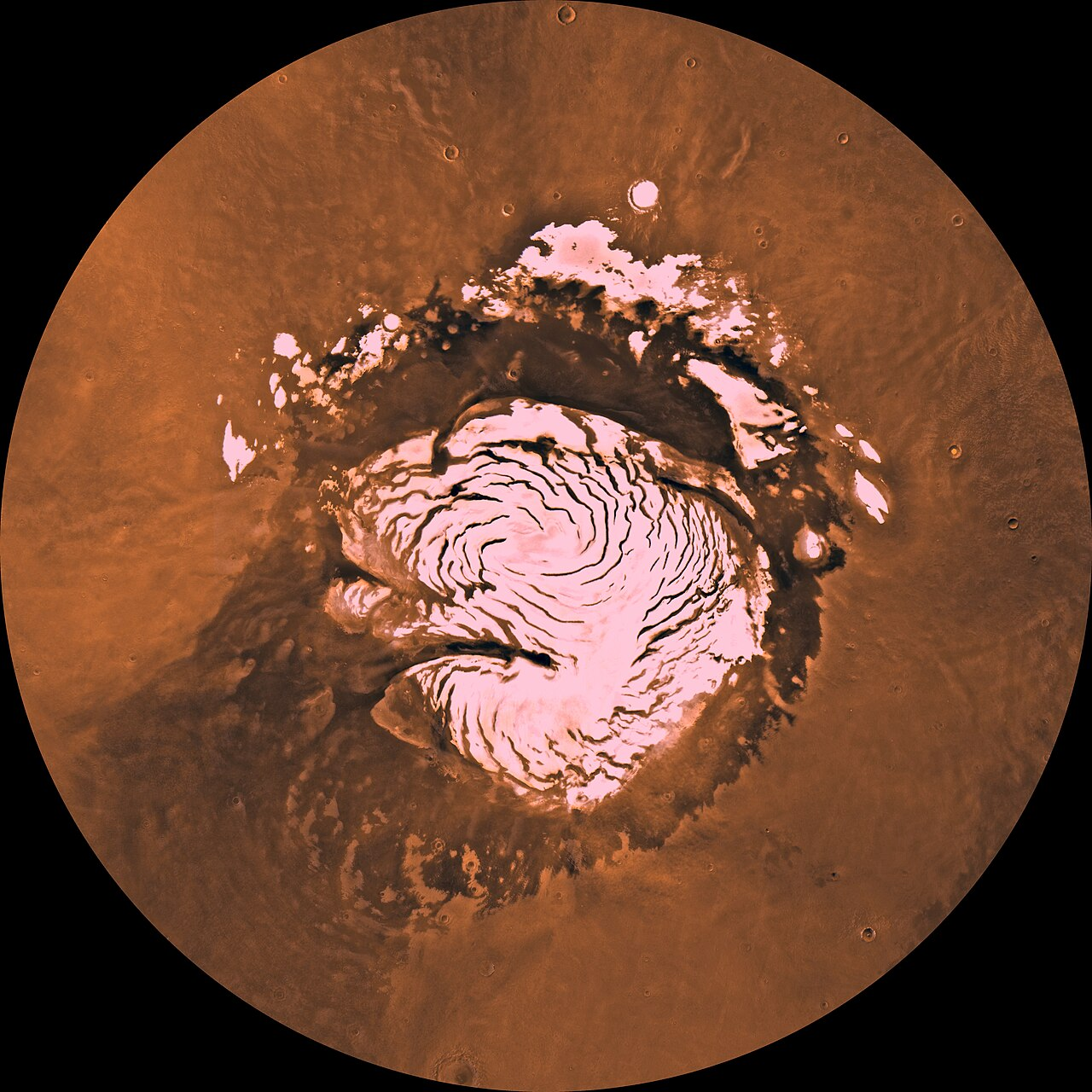 Calotte glaciaire boréale de Mars
Les parties blanches faites de neige carbonique recouvrent et protègent la glace de la sublimation
NASA
Le diagramme de phase de l’eau (H2O)
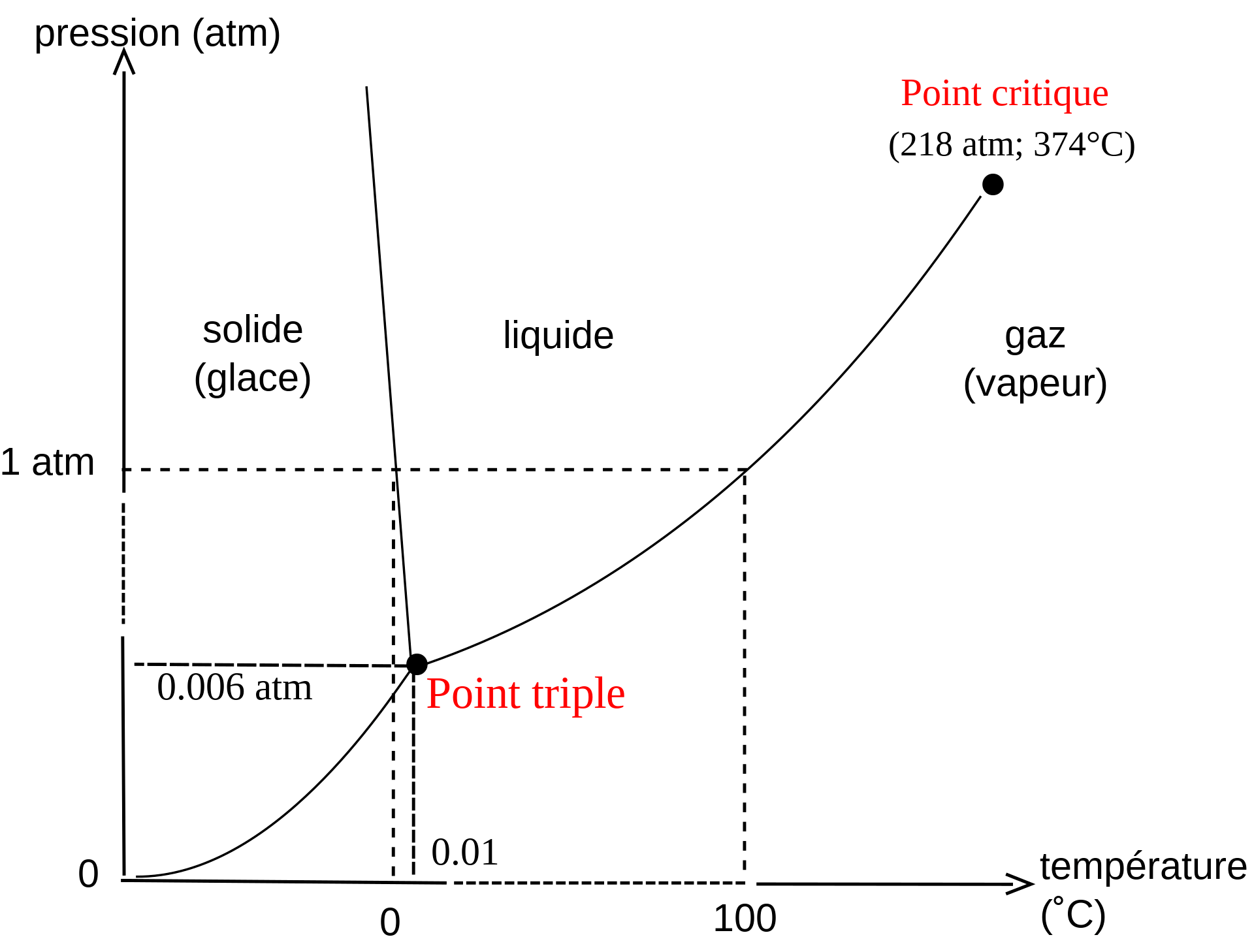 Les différents états de l’eau
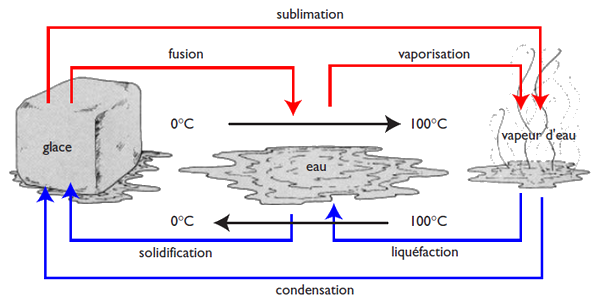 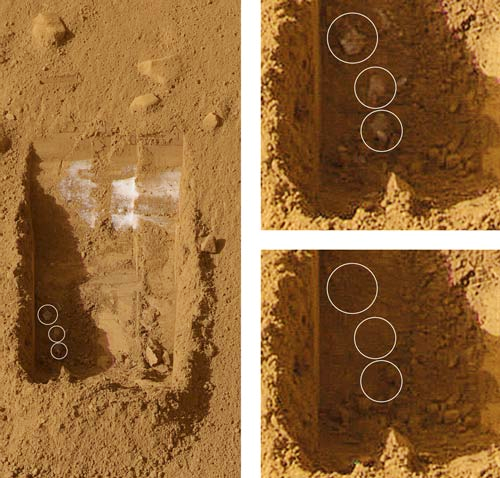 La sonde Phoenix a trouvé de la glace à 
5 cm de profondeur
Les cailloux de glace dans la tranchée se sont sublimés (« vaporisés ») en 4 jours martiens
NASA/JPL
La ceinture d’astéroïdes
Certains sont riches en eau
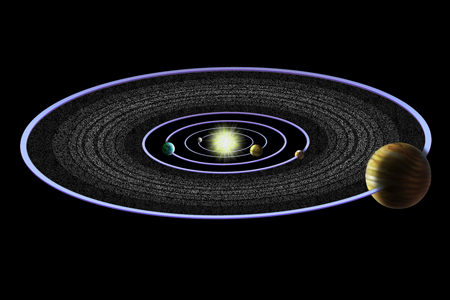 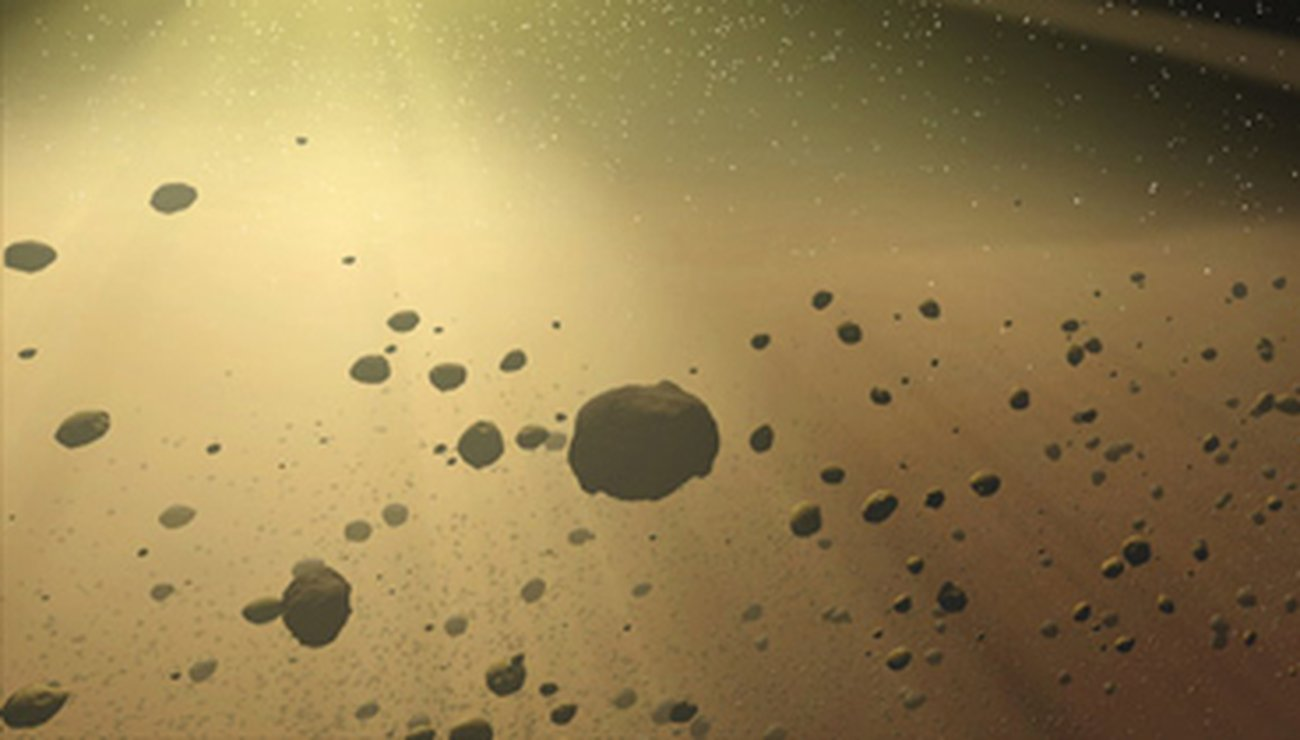 Planètes gazeuses
Elles se trouvent au delà de la ligne de glace

Formées essentiellement d’hydrogène et d’hélium          

Elles sont entourées d’anneaux contenant de grandes quantités de cristaux de glace

Elles possèdent de très nombreux satellites très riches en glace et dont certains possèdent des océans d’eau liquide 
sous leur croûte
Jupiter 
et ses satellites
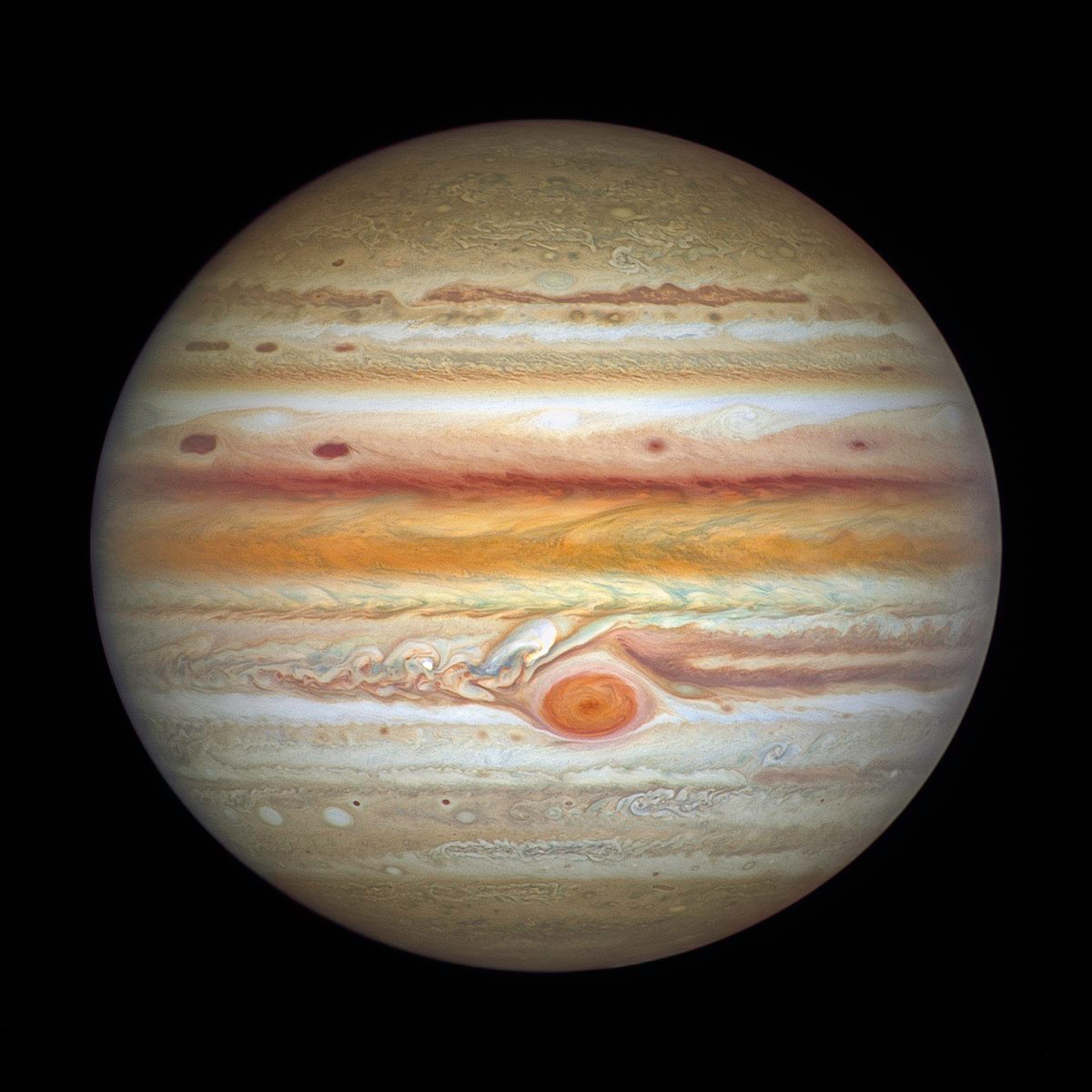 Image Hubble
Le satellite Europe
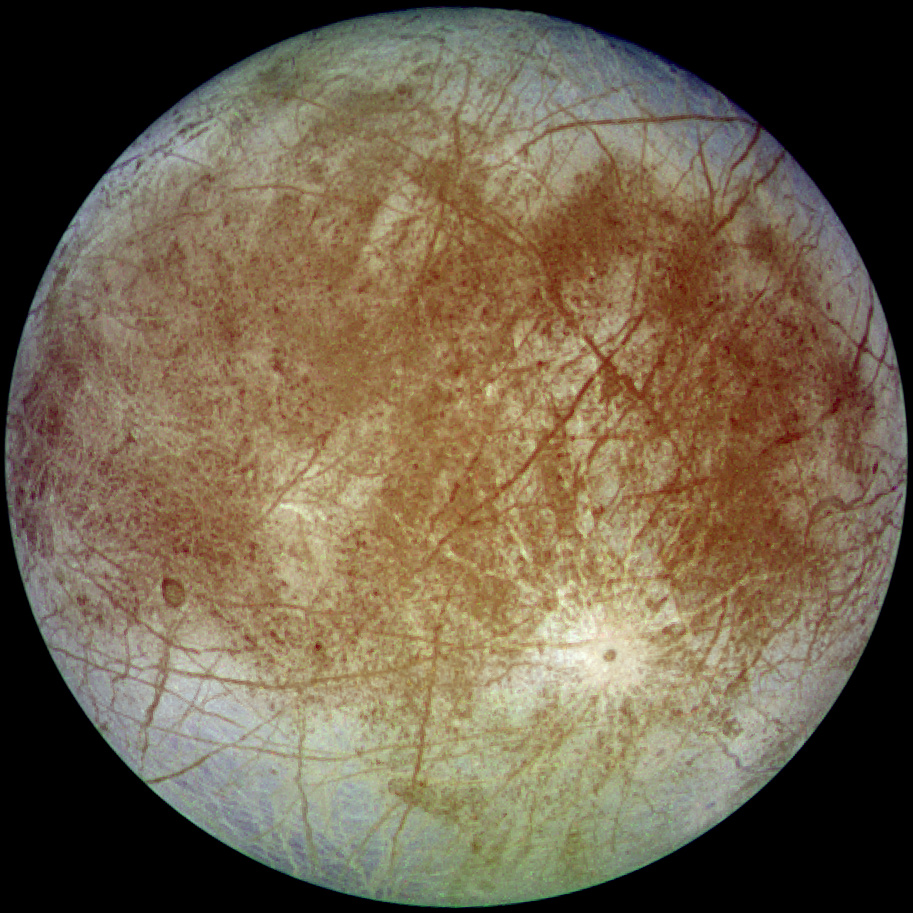 Croûte glacée et océan dessous
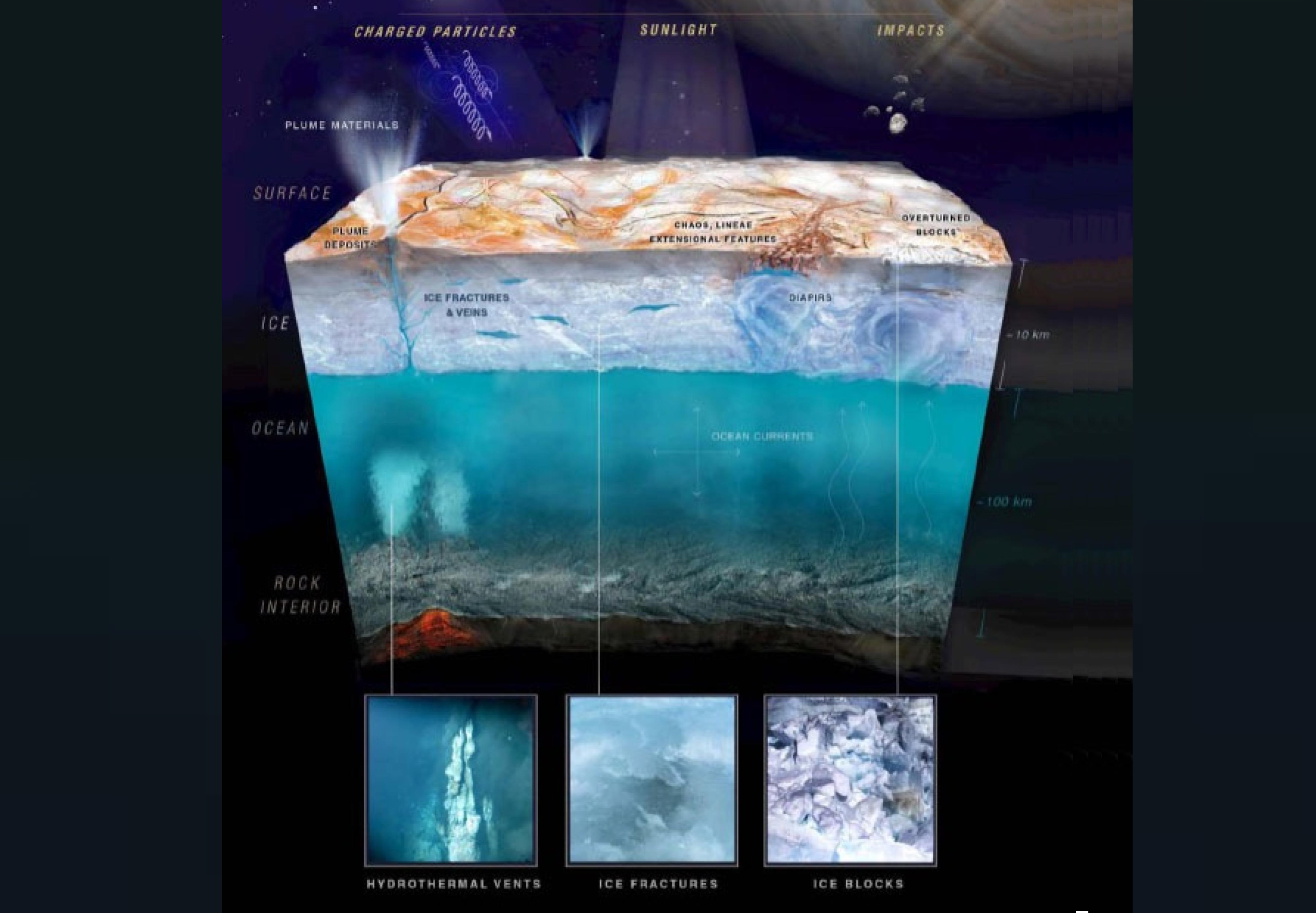 © NASA/JPL/Space Science Institute
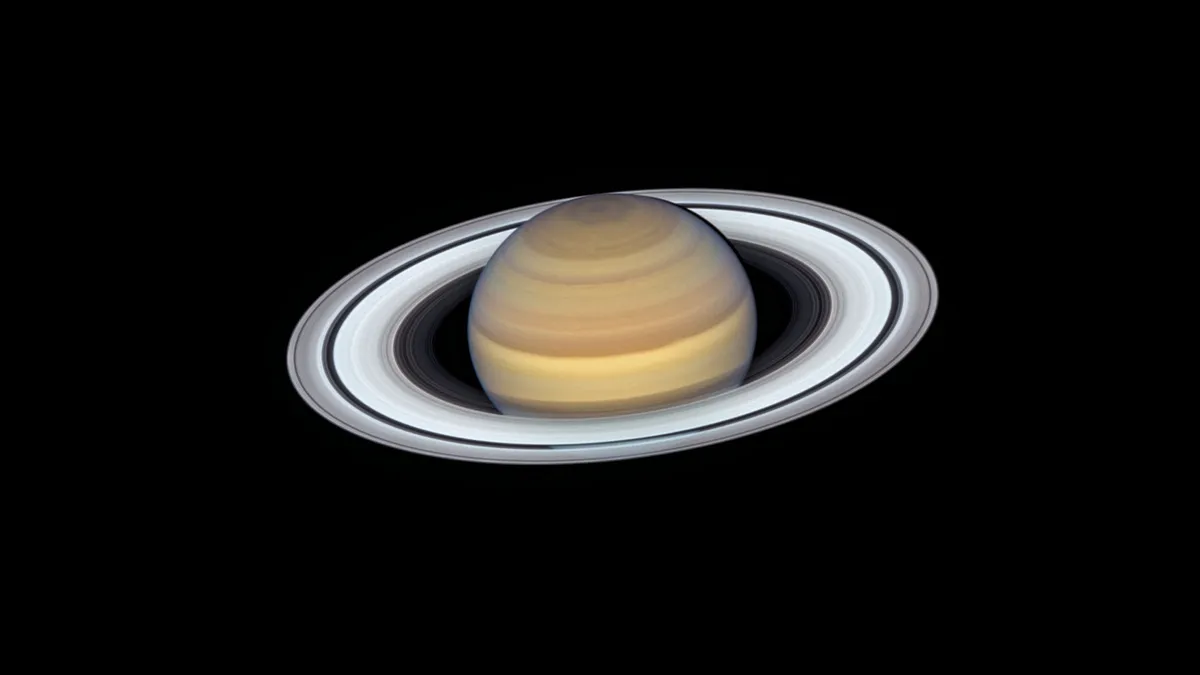 Saturne 
et ses satellites
Ses anneaux sont essentiellement formés de blocs de glace
© NASA/JPL/Space Science Institute
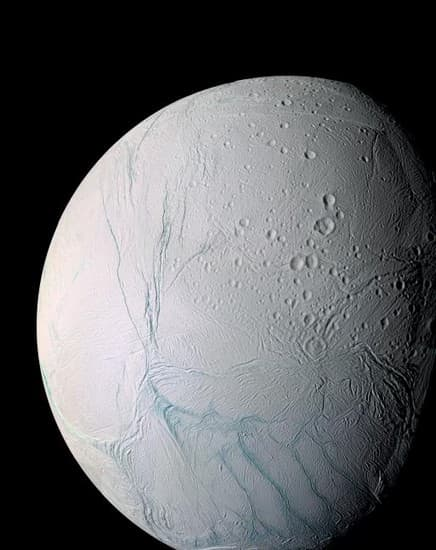 Le satellite Encelade
Geyser de vapeur d’eau
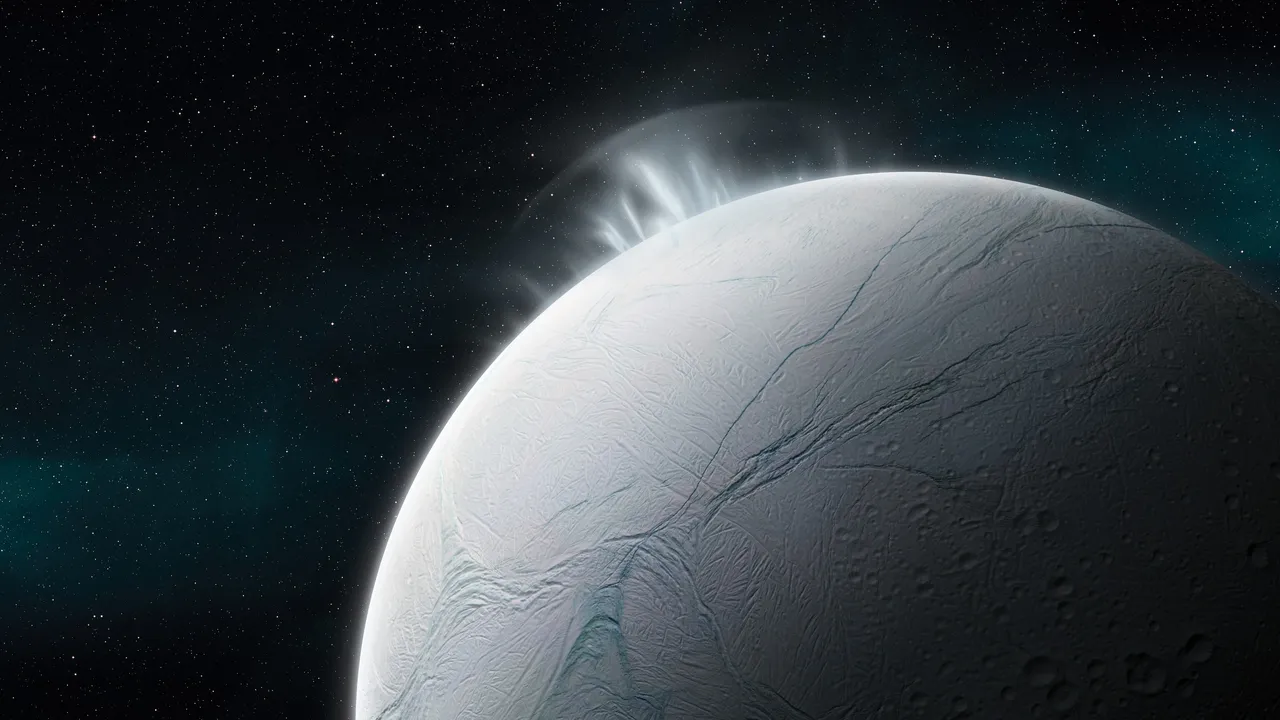 © NASA/JPL/Space Science Institute
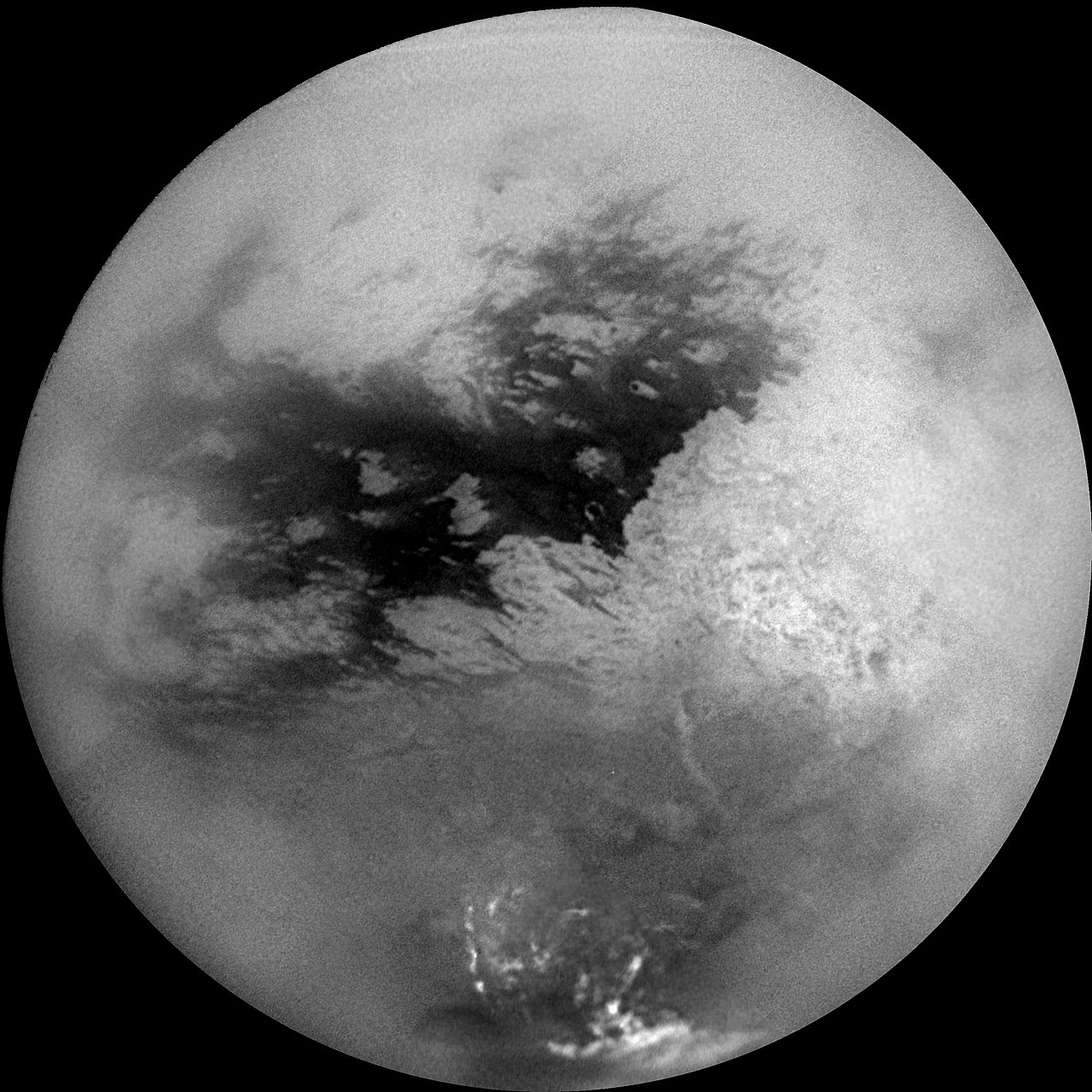 Le satellite Titan
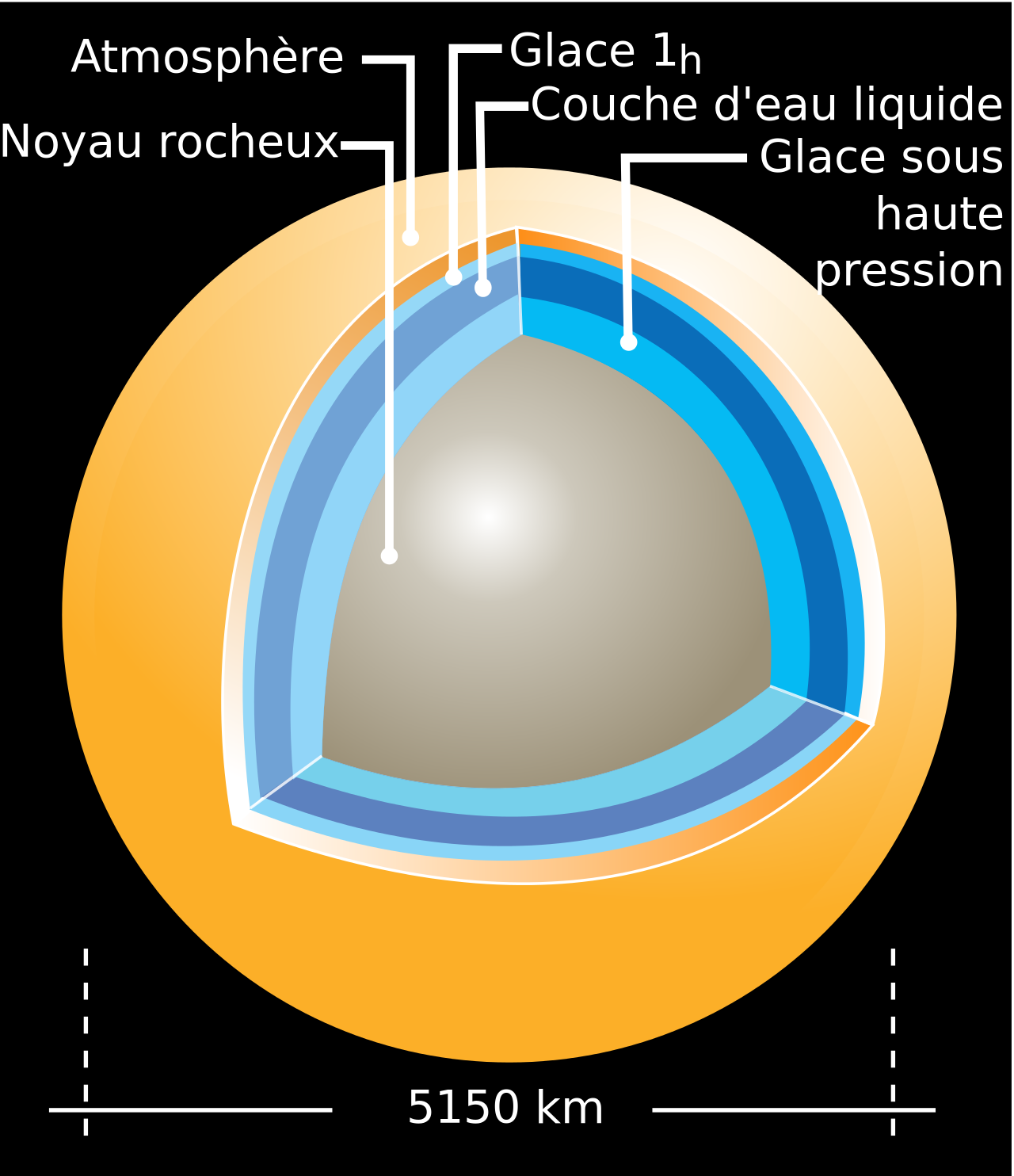 © NASA/JPL/Space Science Institute
Le sol de Titan
hydrocarbures
galets de glace
NASA/ESA/Huygens
Les géantes de glace
Ces planètes contiennent de la glace dans leur manteau
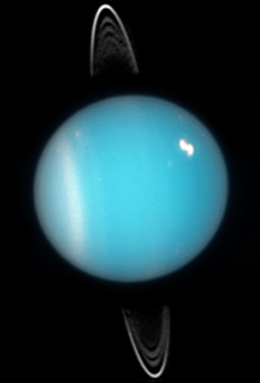 Uranus 
et ses satellites
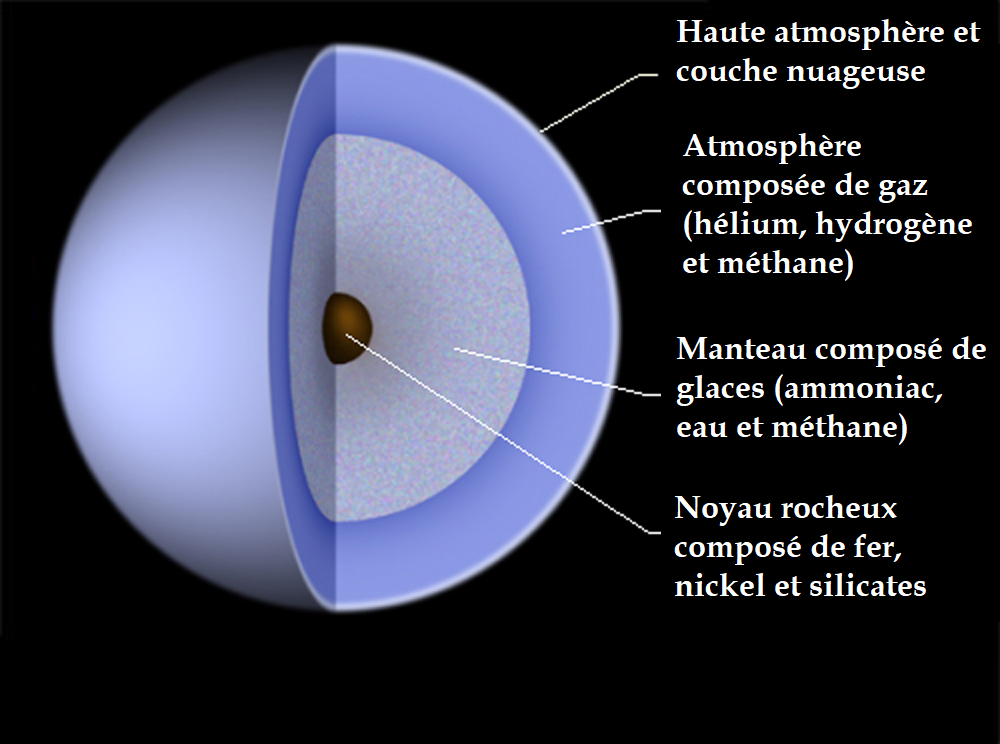 Voyager 2/NASA
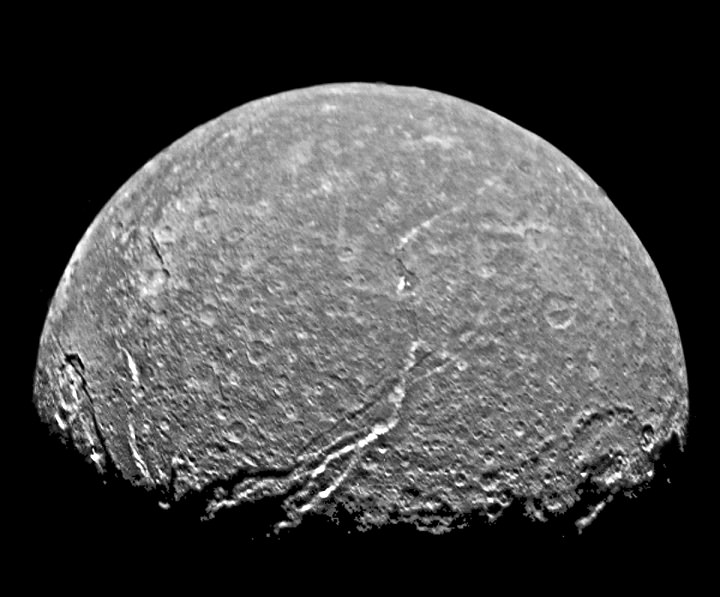 Le satellite Titania
possède peut-être 
un océan profond
Voyager 2/NASA
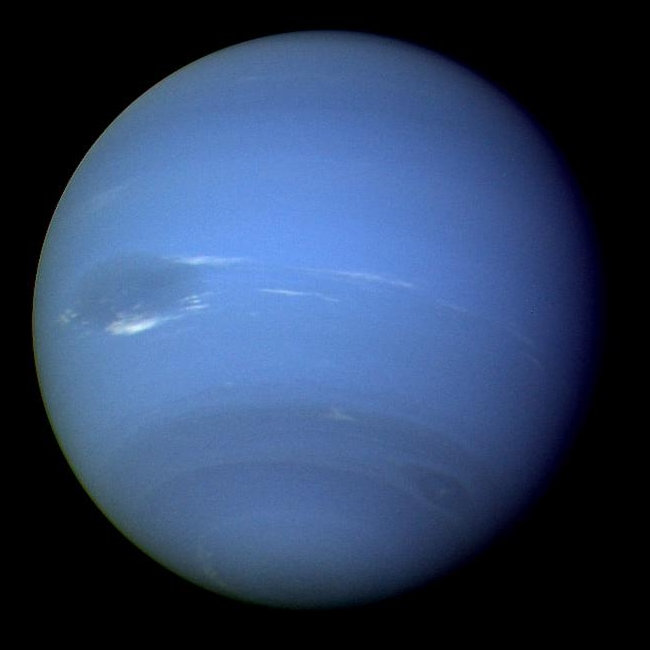 Neptune
et ses satellites
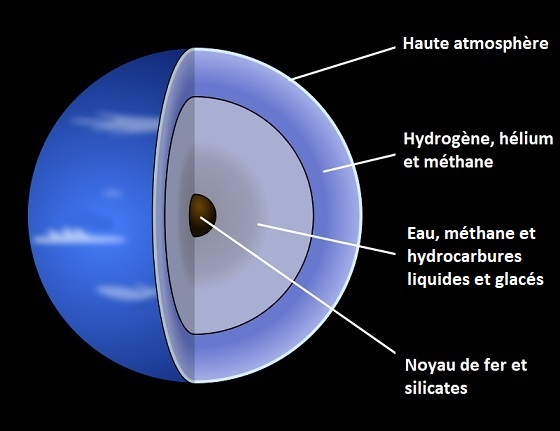 Voyager 2/NASA
Le satellite Triton
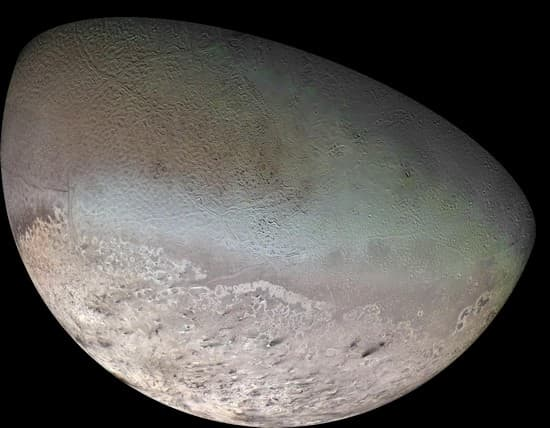 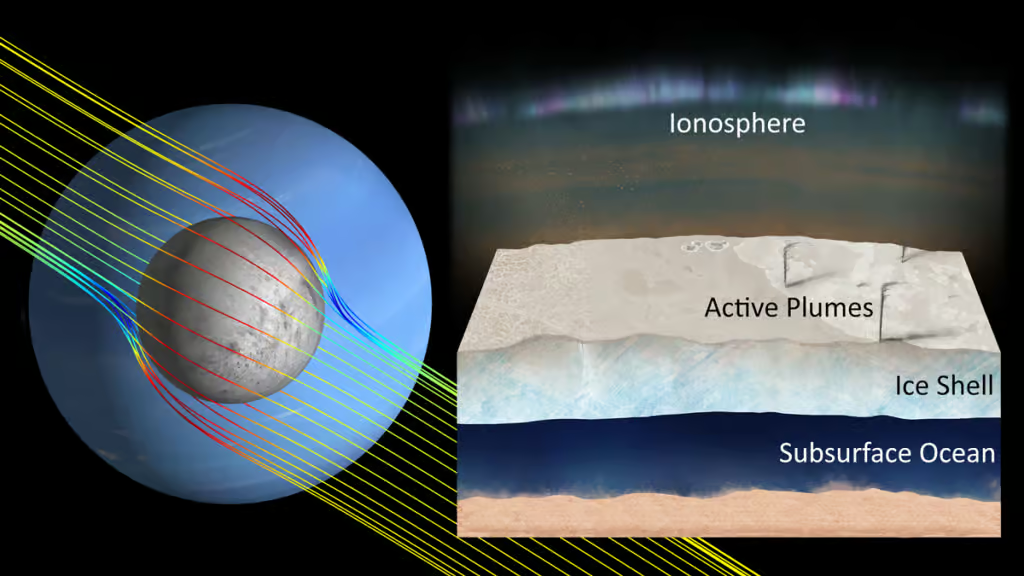 © NASA/JPL/USGS
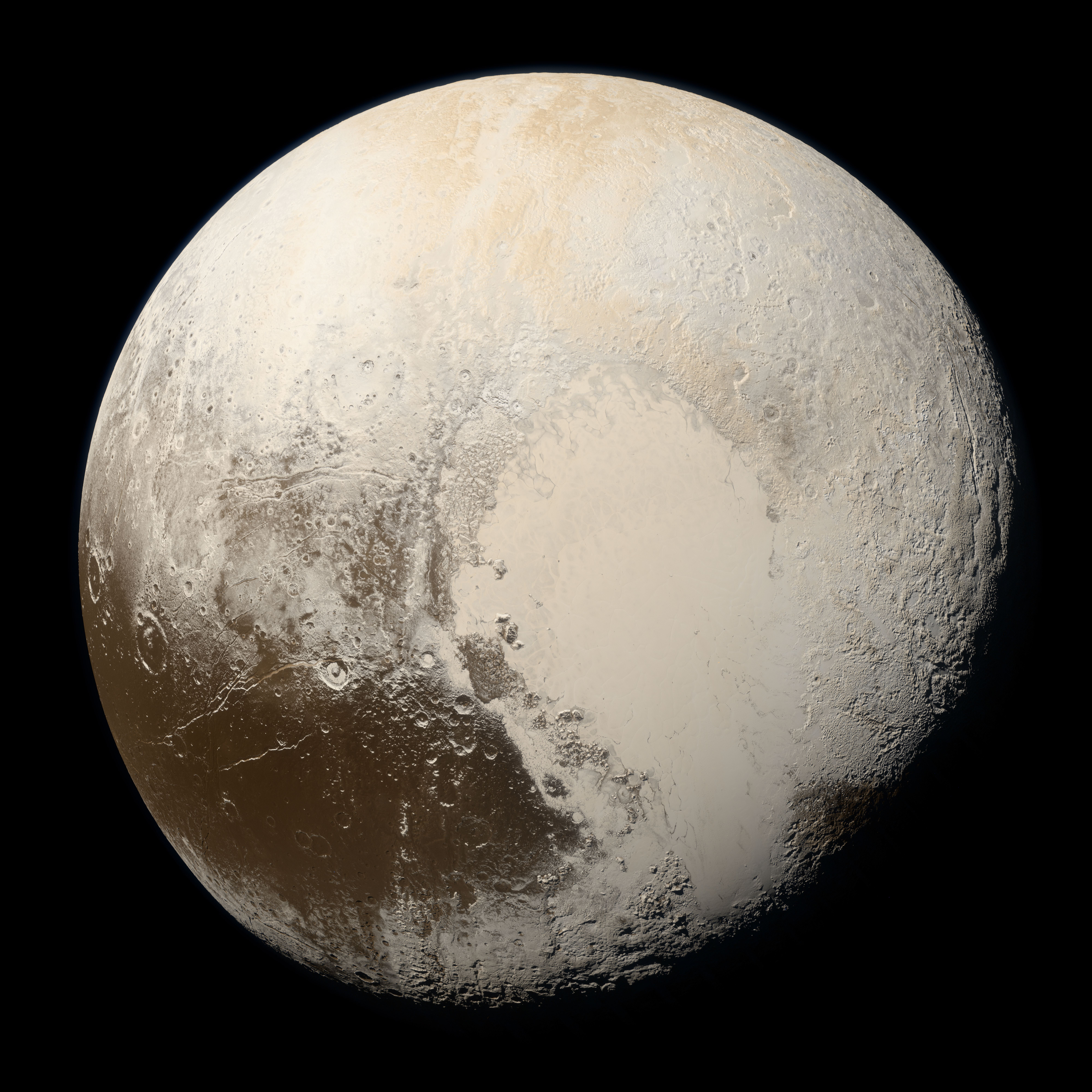 La ceinture de Kuiper
La planète naine Pluton
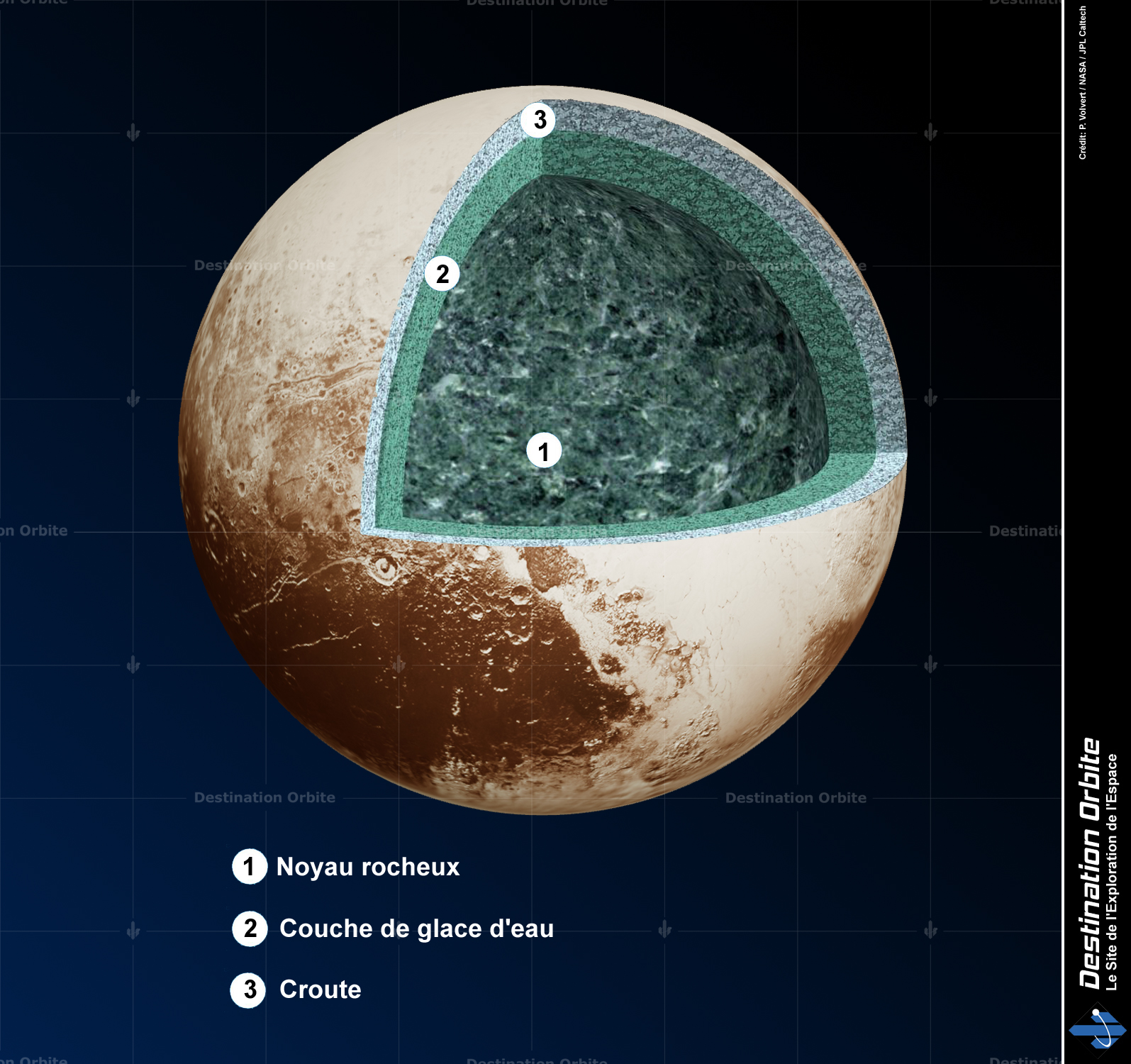 New Horizons/NASA
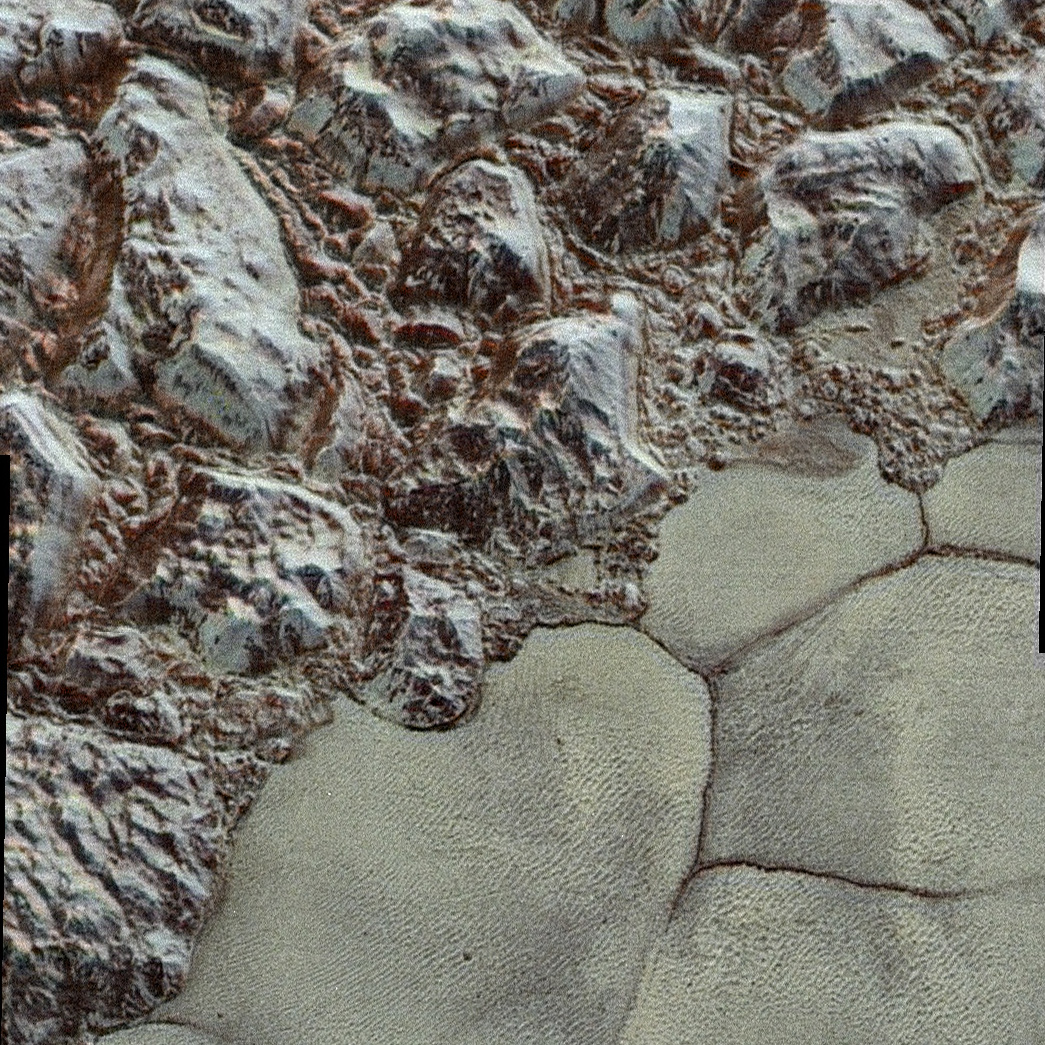 Montagnes de glace 
et 
mer d’azote solide
New Horizons/NASA
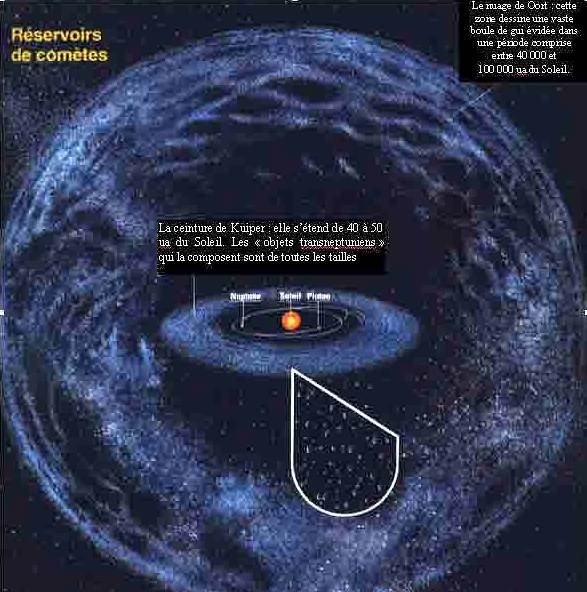 Les comètes (nuage de Oort)
Le nuage de Oort en forme de sphère entoure le système solaire
Les comètes sont formées à ≈ 80 % d’eau
La comète Neowise
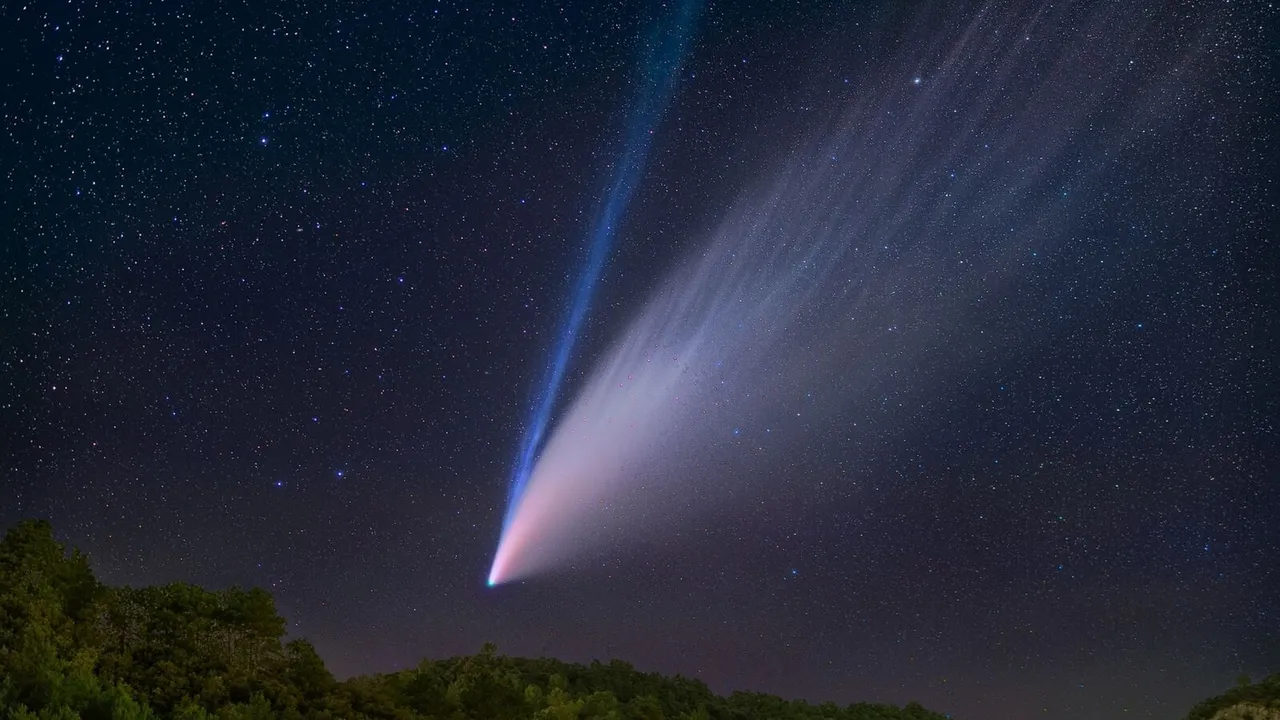 Deux queues sont visibles :

en blanc queue de poussières

en bleu queue de gaz ionisé en position anti-solaire
L’eau est donc de plus en plus abondante lorsqu’on s’éloigne du Soleil
Les quatre premières planètes, dont la Terre, sont pauvres en eau

Après la ligne de glace, les quatre planètes suivantes, leurs anneaux et leurs satellites sont riches en eau

Beaucoup de satellites des planètes gazeuses possèdent un océan d’eau liquide sous leur croûte glacée
D’où vient l’eau de la Terre ?
Chondrite carbonée                                 Chondrite à enstatite
Minéraux hydratés                                   H et O dans les minéraux
Jon Taylor/Flickr,                                                Laurette Piani et Christine Fieni/MNHN
Il y aurait dans le manteau de la Terre autant d’eau que dans les océans, voire plus (jusqu’à 10 fois)
Or la Terre s’est formée dans une région pauvre en eau

L’eau serait donc venue d’une autre région, au delà de la ligne de glace

Elle pourrait venir des astéroïdes riches en glace qui ont bombardé la Terre
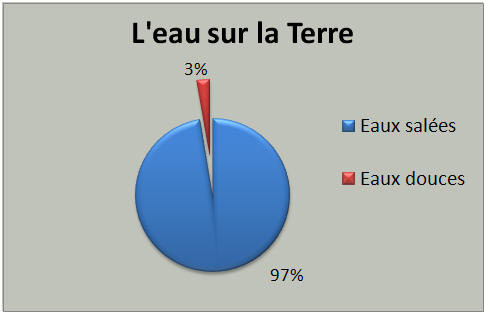 L’eau douce ne représente que 2,8 % de l’eau sur Terre
2,1 % sont représentés par la glace des calottes polaires

L’eau utile ne représente que   0,7 %
Fermez le robinet lorsque vous vous lavez les dents !
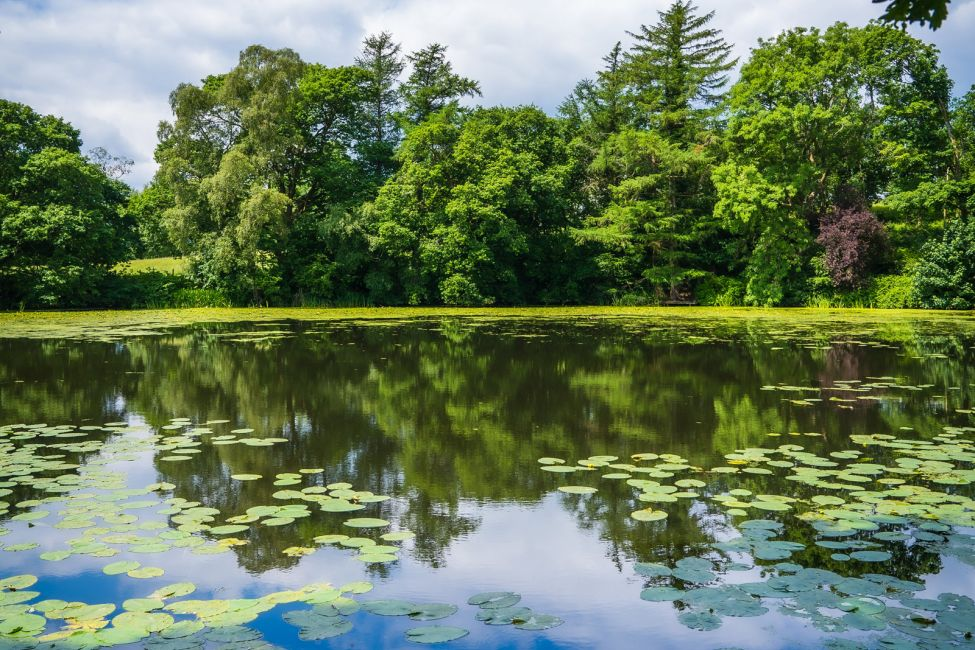